Why do
ensemble prediction systems
so often possess an
apparent
under-dispersiveness ?
Åke Johansson
SMHI, Sweden
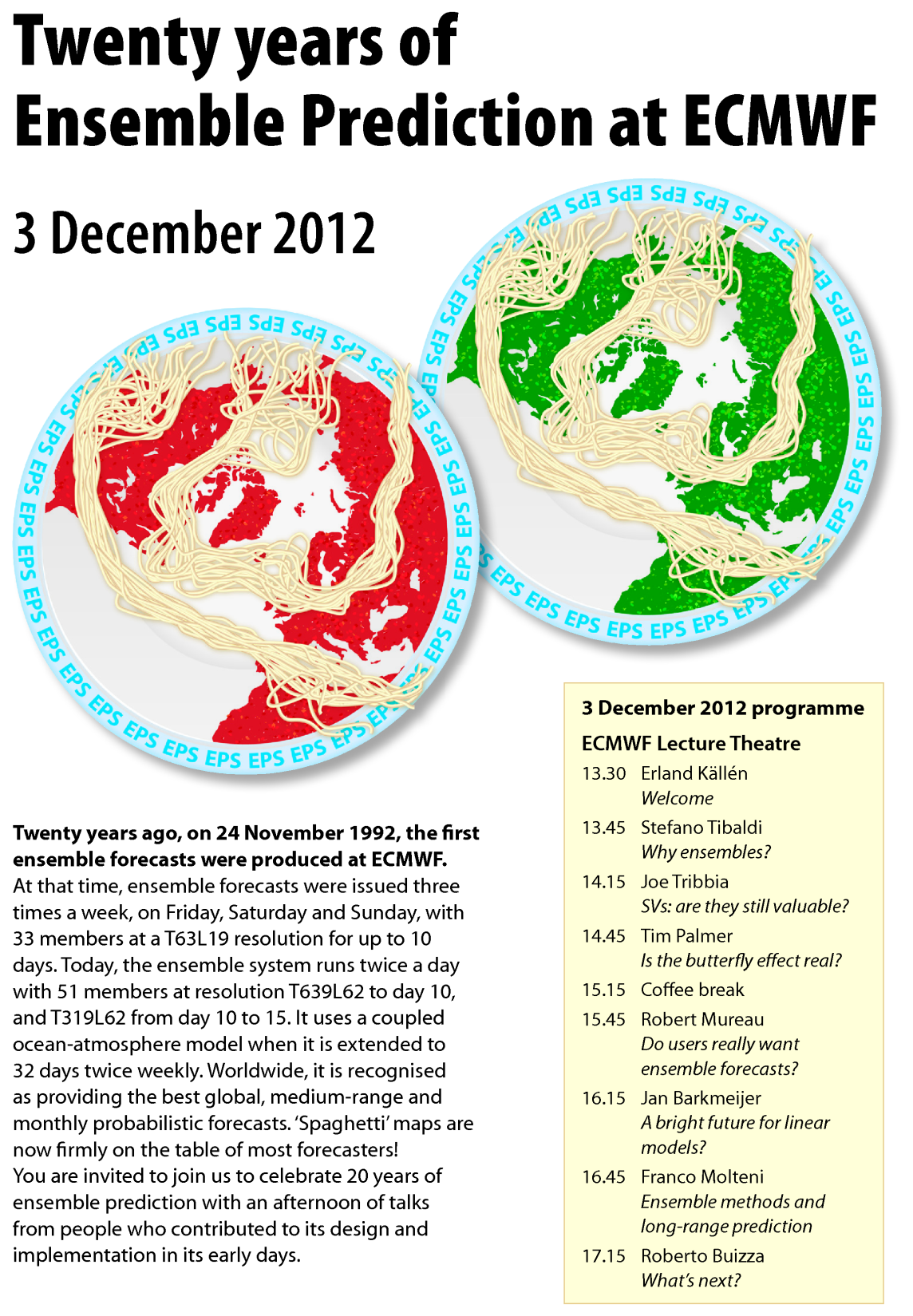 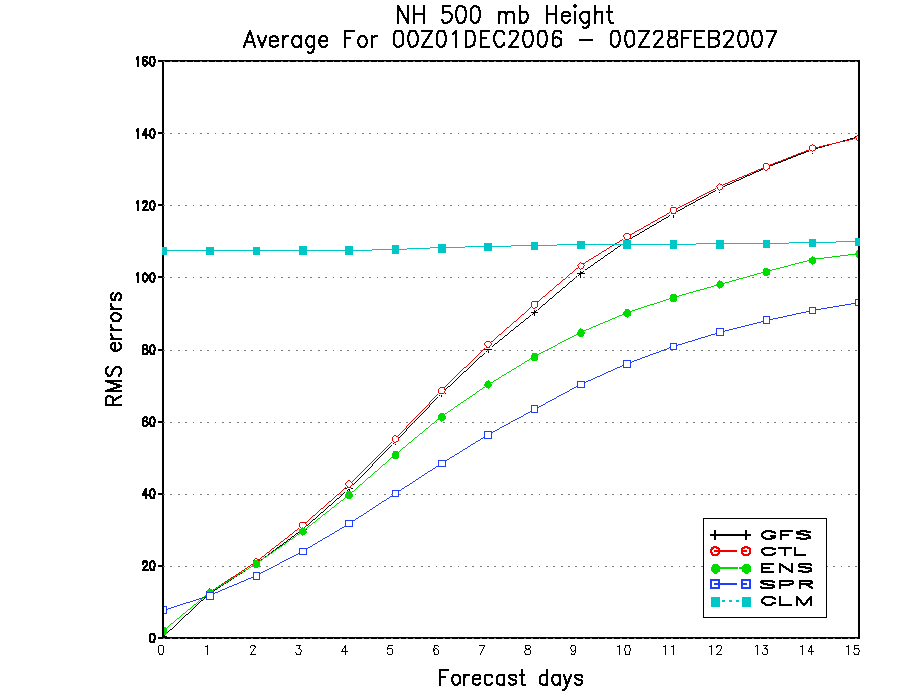 COMMONLY USED

SKILL – SPREAD CONDITION
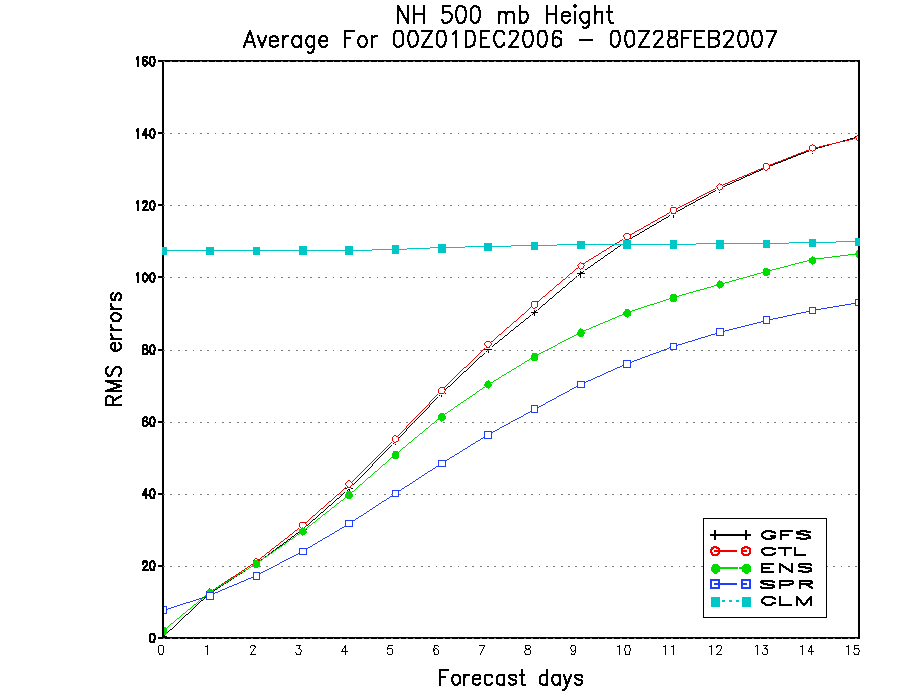 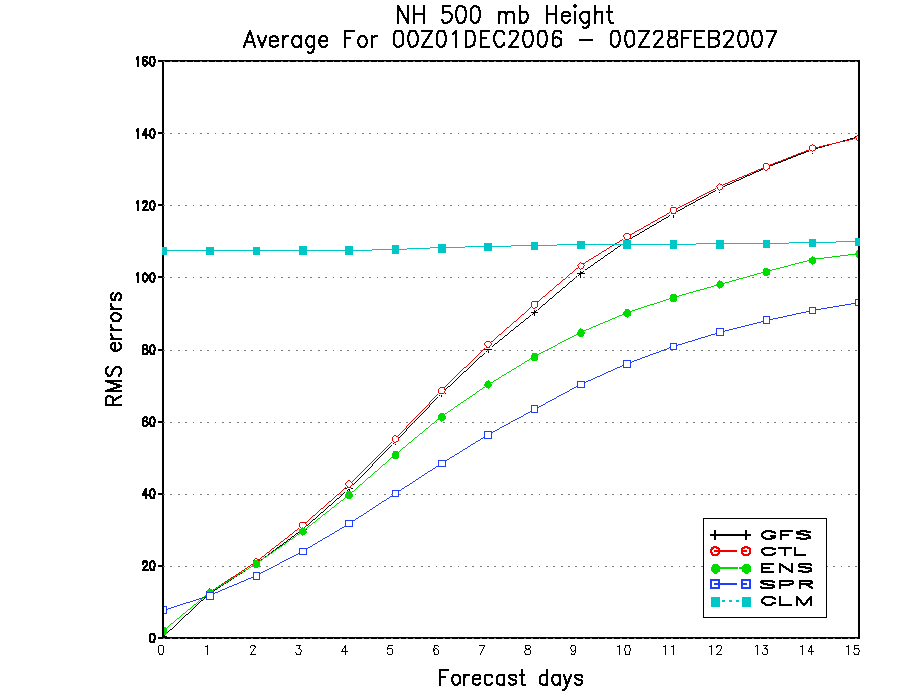 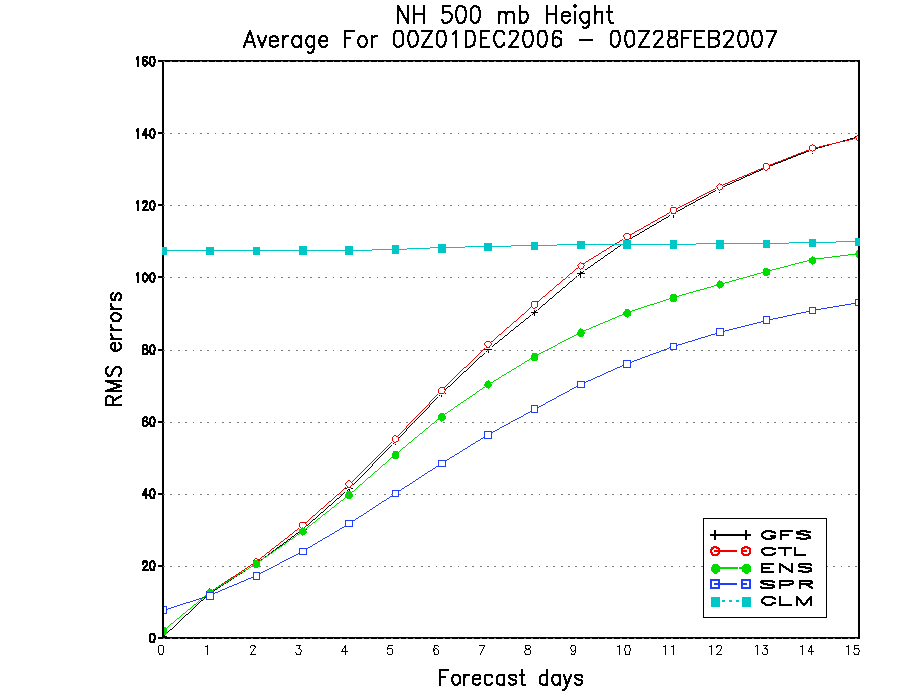 Moore’s Law
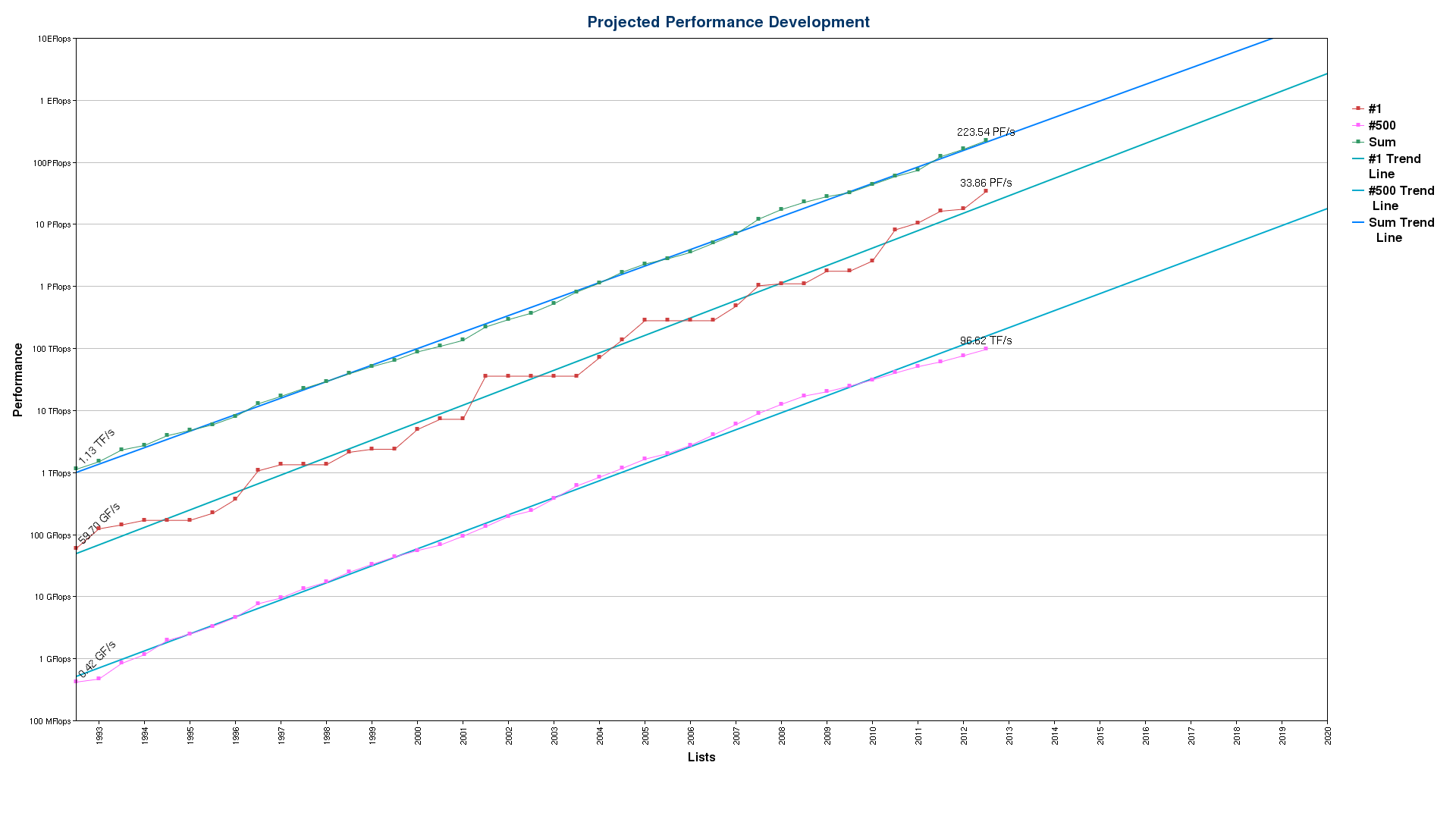 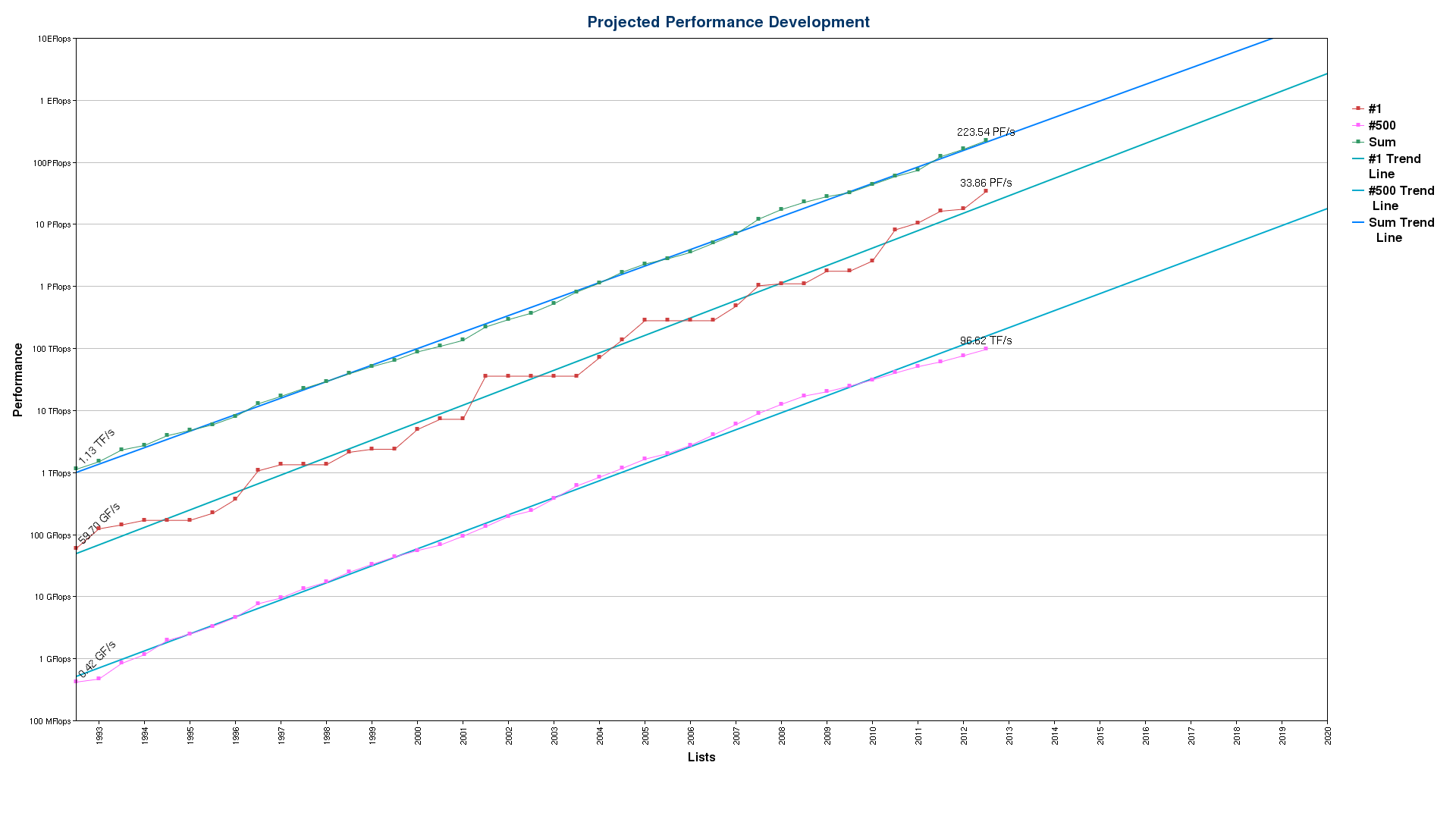 105
1992
2012
km
1000
100
10
1
km
1000
100
10
1
1992
2012
dx * dy * dz * dt * dp * nmbr

 10  * 10  * 10  * 10 * 10 *   50
                 
                  105
dx * dy * dz * dt * dp * nmbr

  5  *   5  *   5  *  5   *  5    *   50
                 
                      105
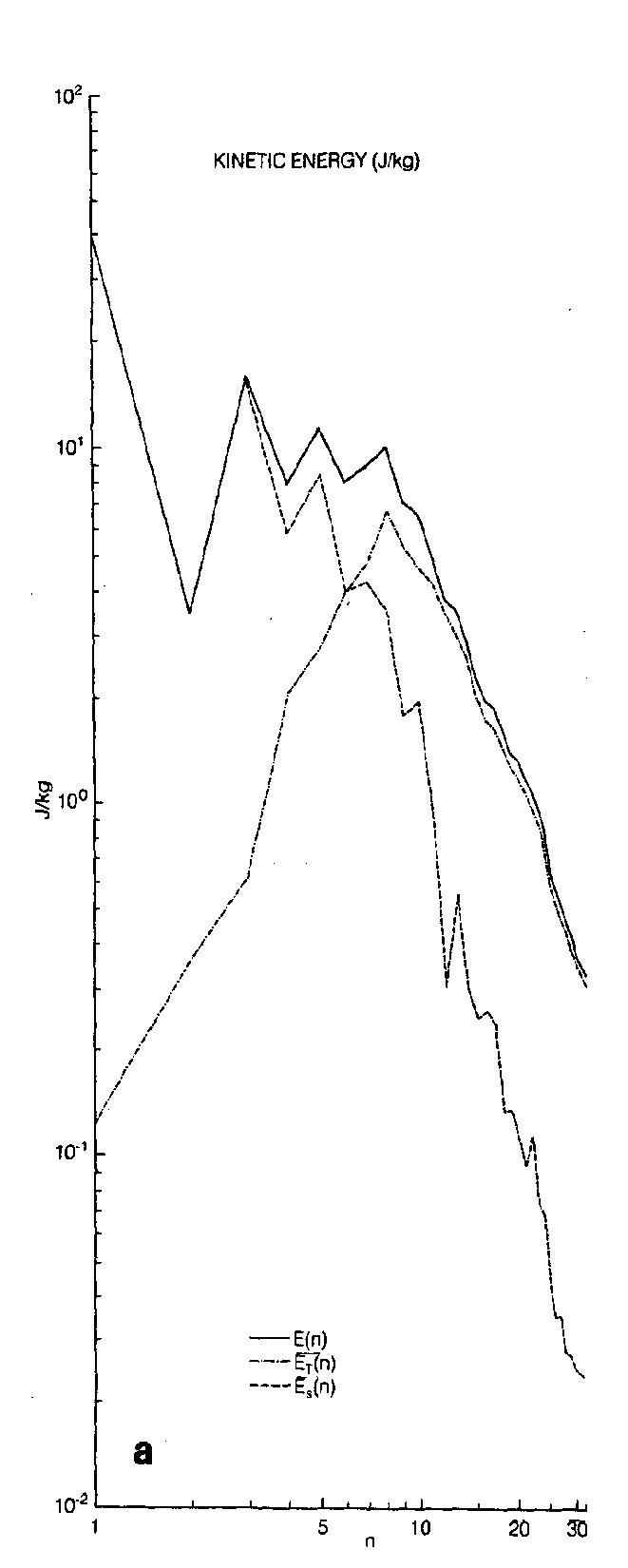 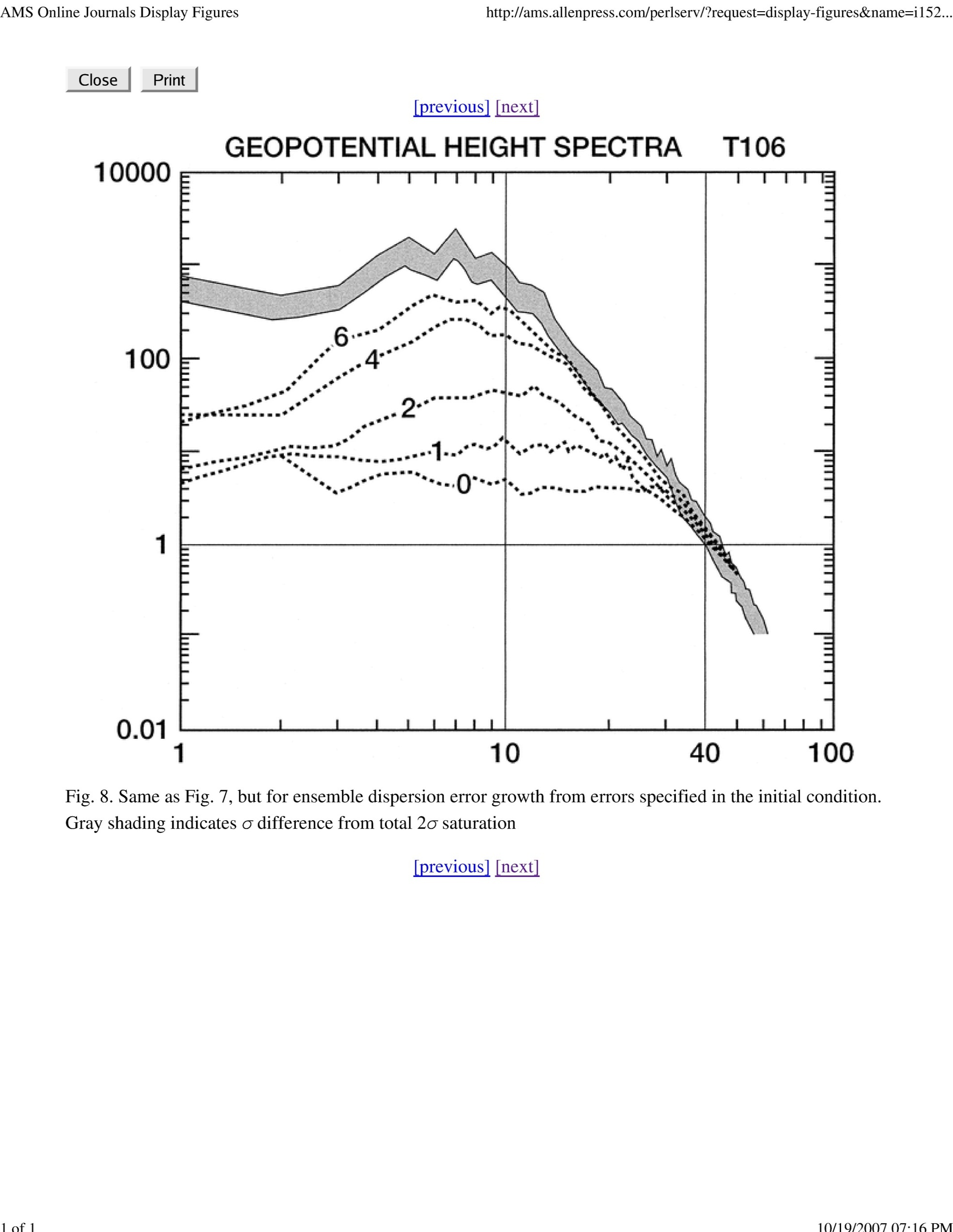 Tribbia and Baumhefner 2004
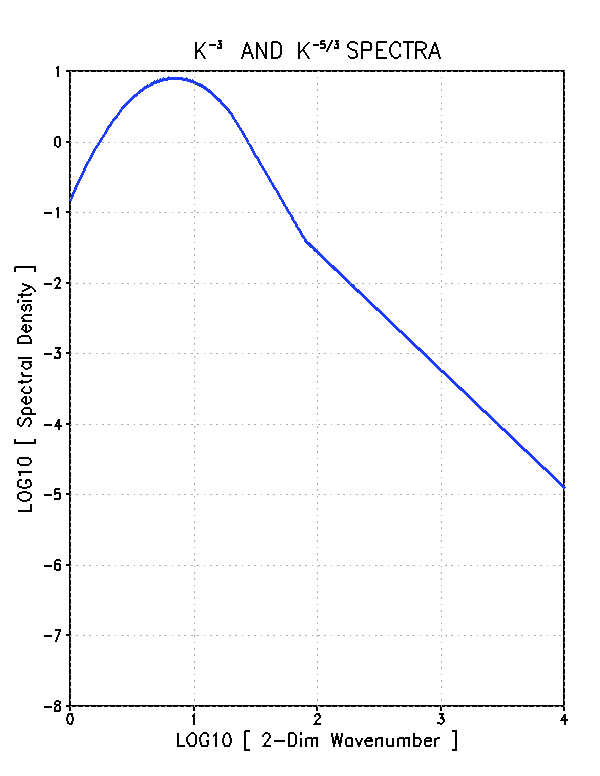 40000           4000             400                40                 4       km
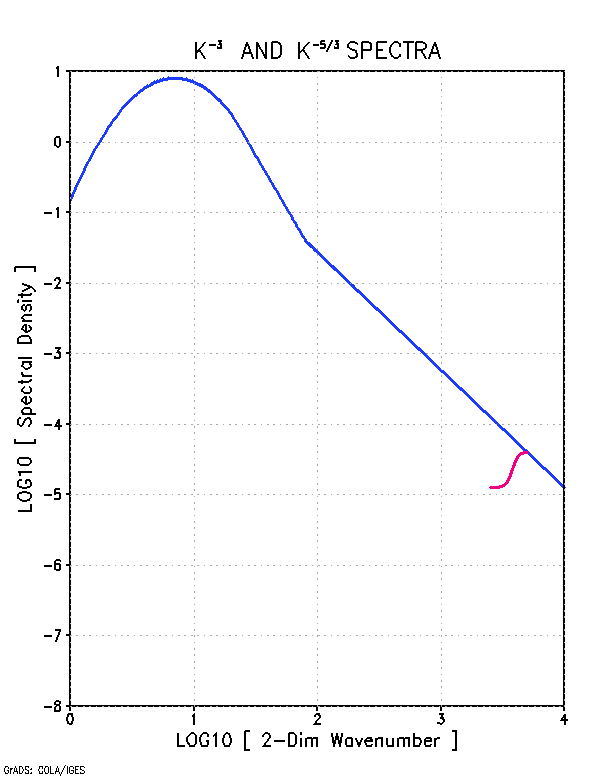 8
       4

              2

                    1

                                1/2



                                                      1/4
40000           4000             400                40                 4       km
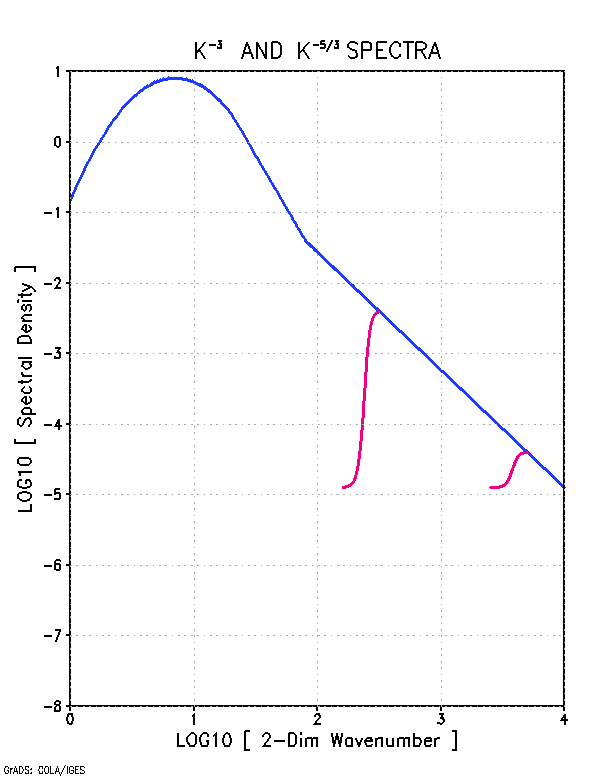 8
       4

              2

                    1

                                1/2



                                                      1/4
40000           4000             400                40                 4       km
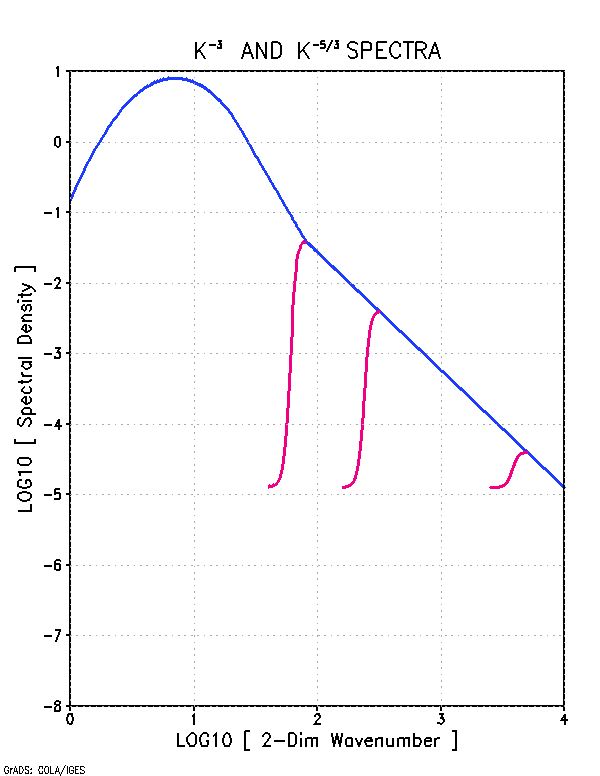 8
       4

              2

                    1

                                1/2



                                                      1/4
40000           4000             400                40                 4       km
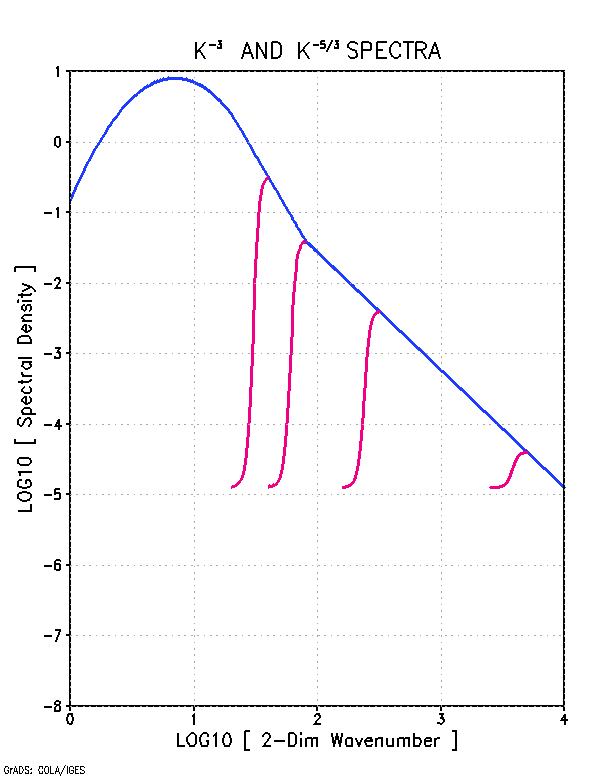 8
       4

              2

                    1

                                1/2



                                                      1/4
40000           4000             400                40                 4       km
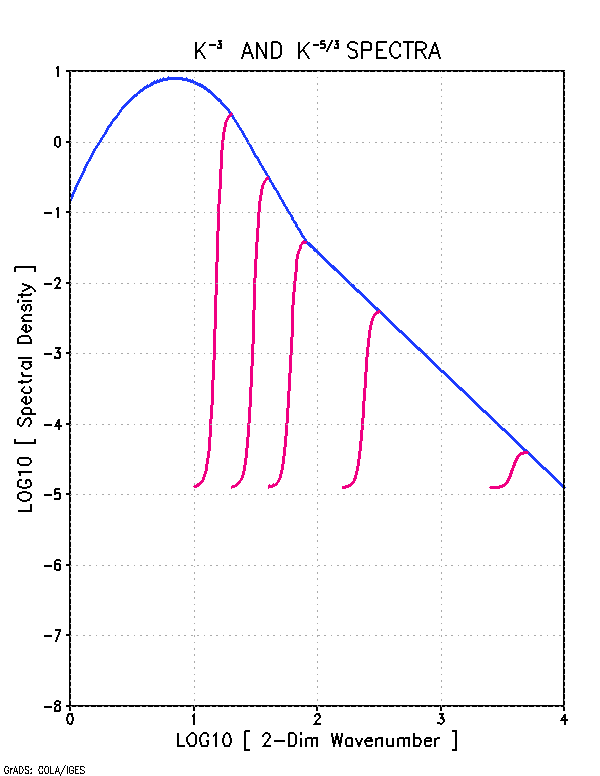 8
       4

              2

                    1

                                1/2



                                                      1/4
40000           4000             400                40                 4       km
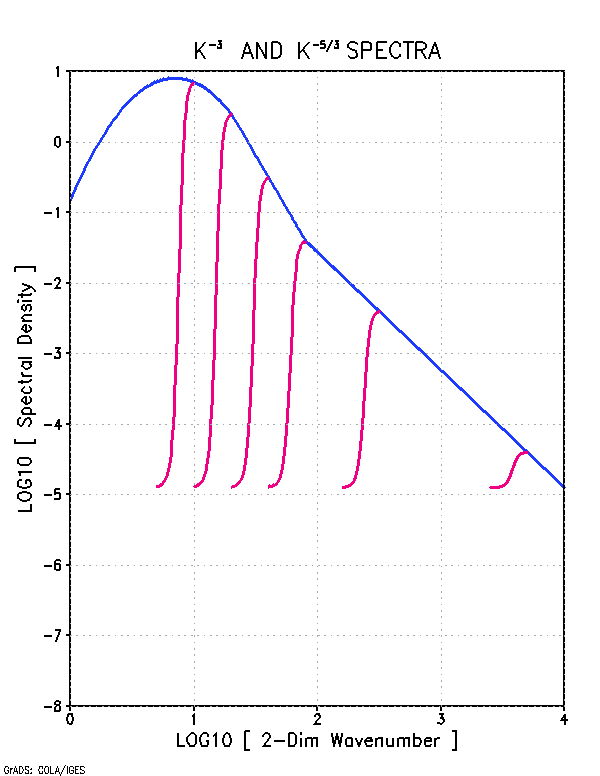 8
       4

              2

                    1

                                1/2



                                                      1/4
40000           4000             400                40                 4       km
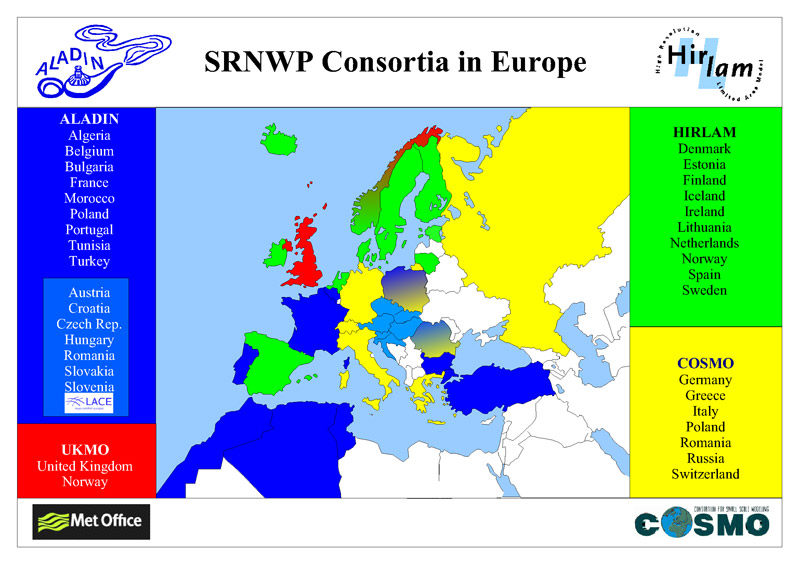 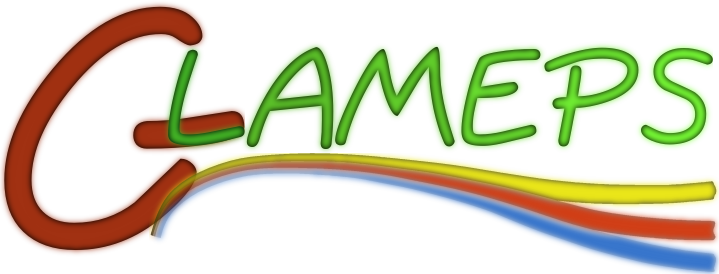 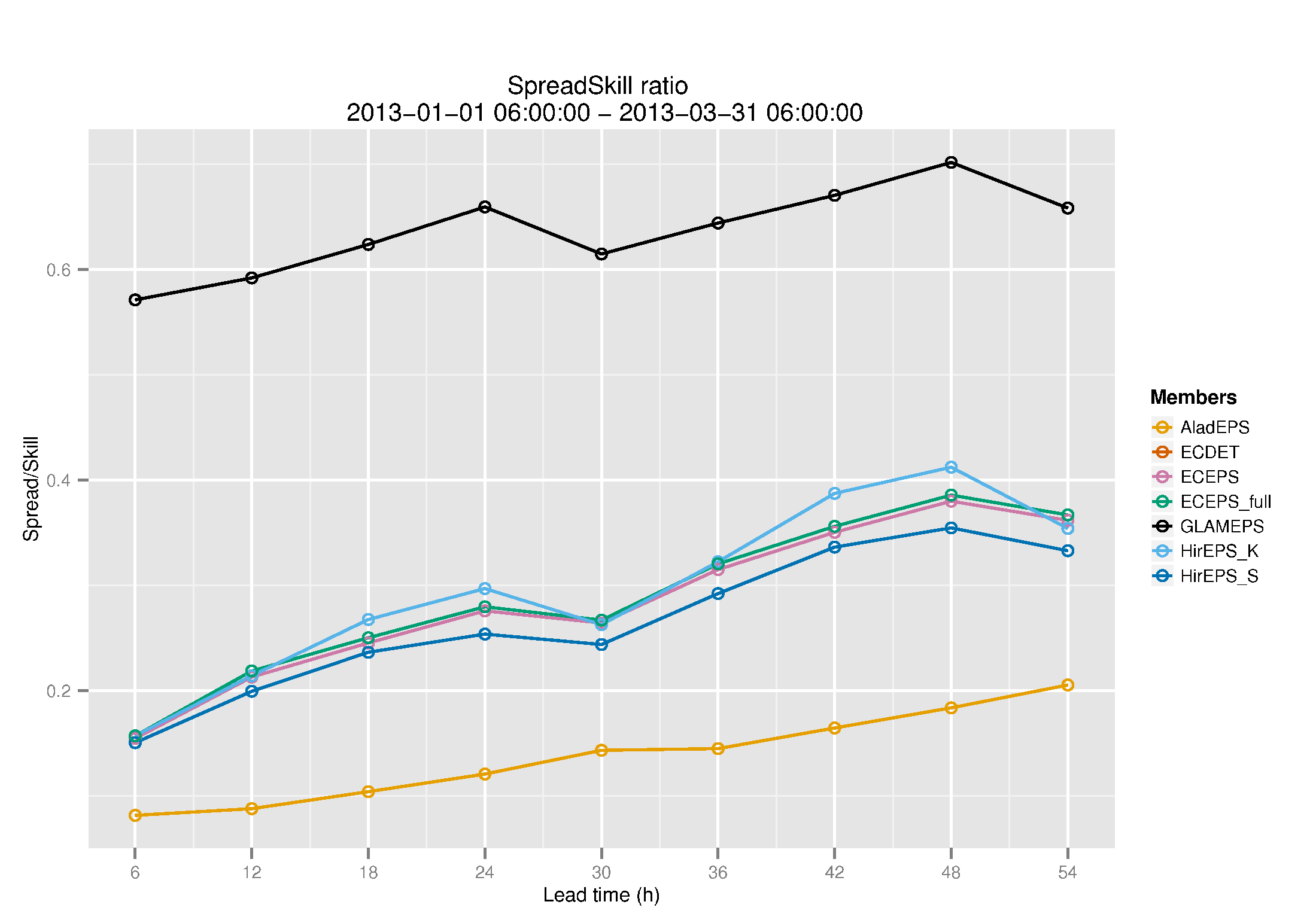 Notation
Notation
Averaging
Averaging
Averaging
Skill Measures
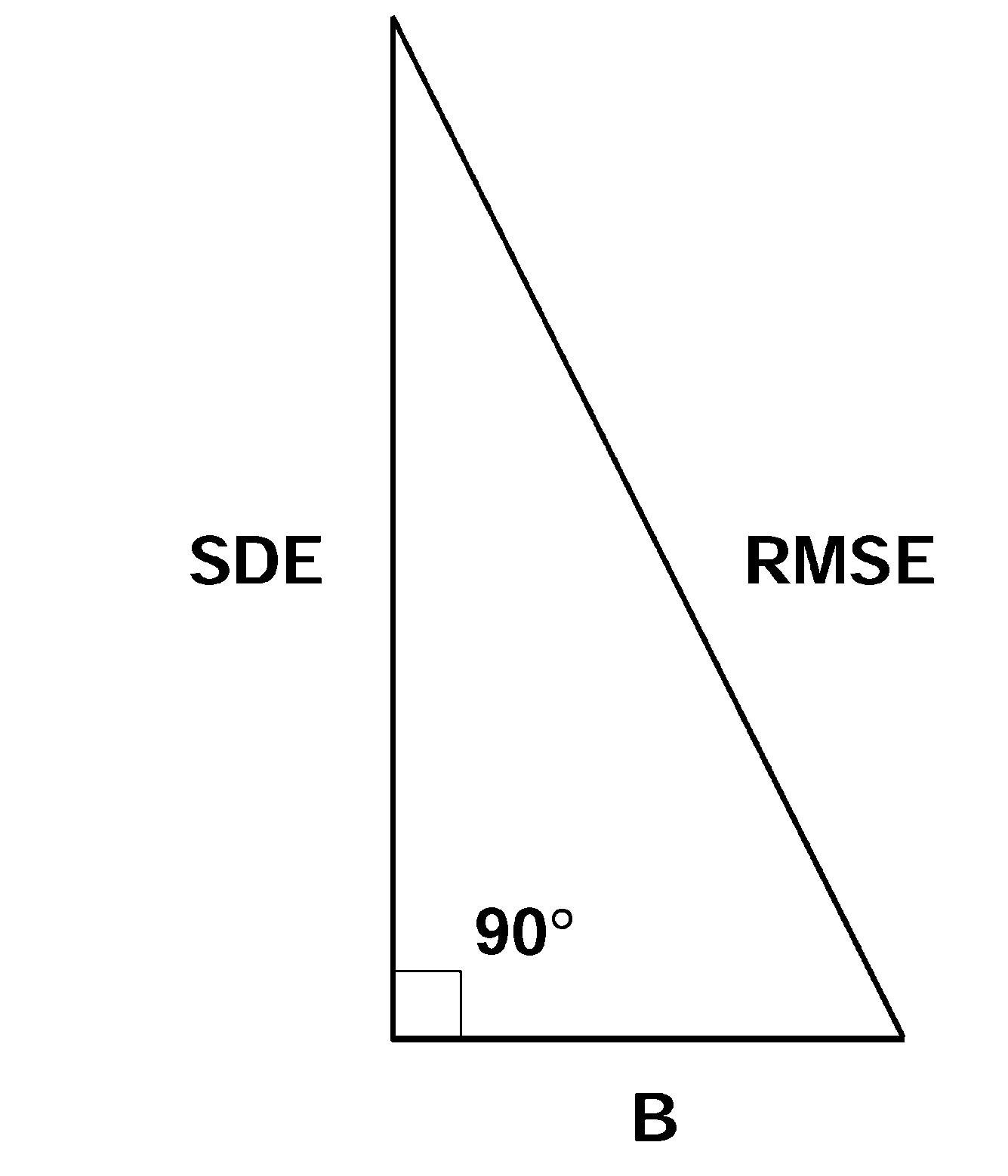 Skill of Control Member
Skill of Perturbed Member
Ensemble Mean
Skill of Ensemble Mean
Experiment
HIRLAM    11 X 11 km      L40
DA : Hybrid 3D-Ens-VAR (CNTR)
Ensemble method : ETKF
Ensemble members : 1 + 12
Spherical simplex transform
BC : ECEPS  -   6 hr old
                           32 km
                           Pairing

Time Period : JUL-AUG 2010
Cycle : 06 UTC
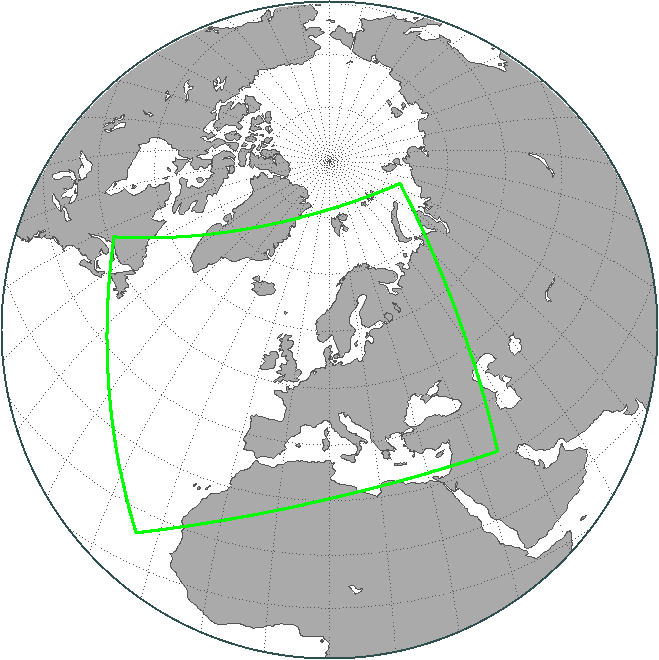 5 Reasons for the

APPARENT Under-Dispersiveness
No Bias-correction

Use of inhomogeneous ensemble members

Use of incorrect Spread-Skill Condition

Use of Centering practice

Overestimation of observation error
5 Reasons for the

APPARENT Under-Dispersiveness
No Bias-correction

Use of inhomogeneous ensemble members

Use of incorrect Spread-Skill Condition

Use of Centering practice

Overestimation of observation error
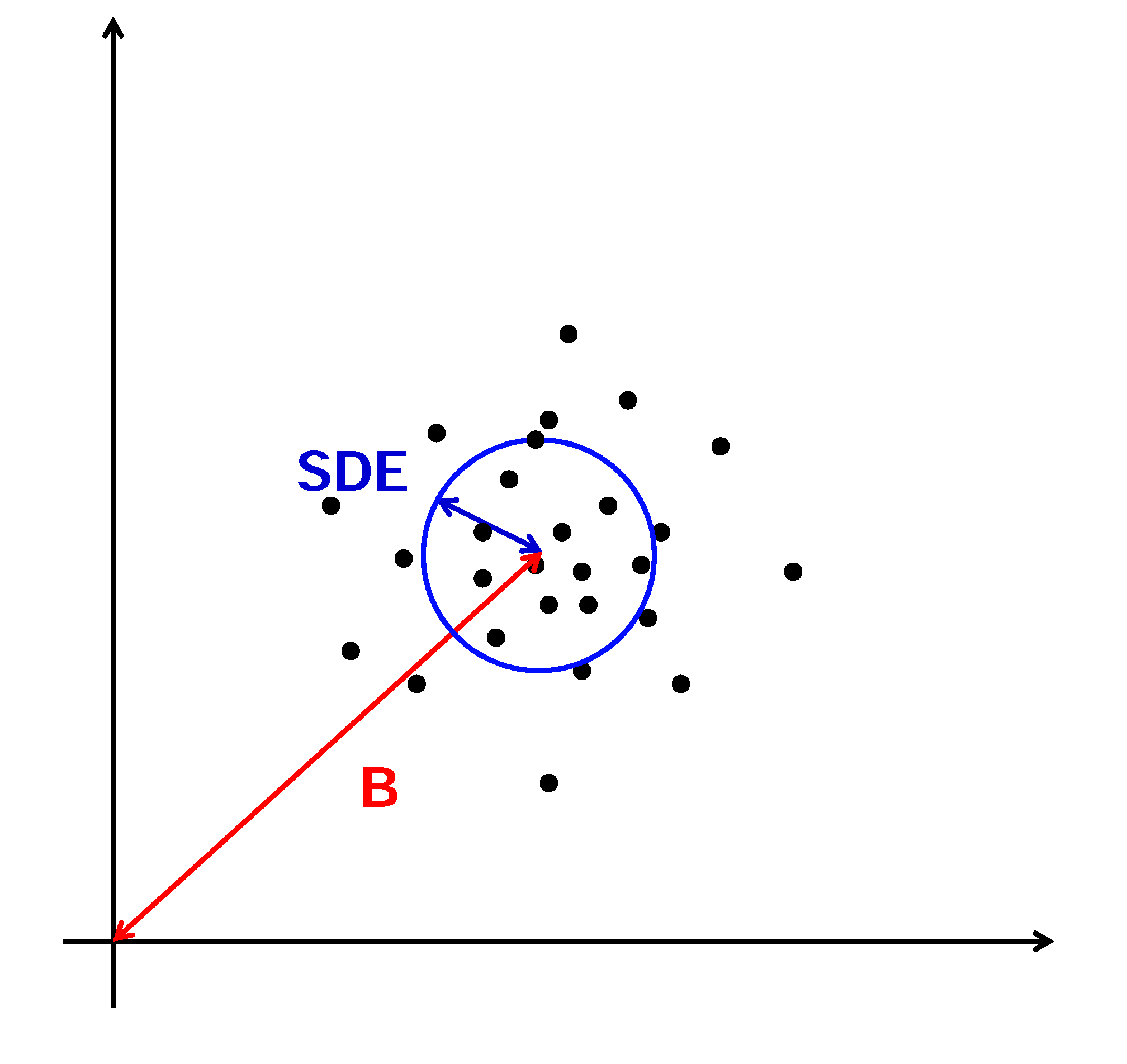 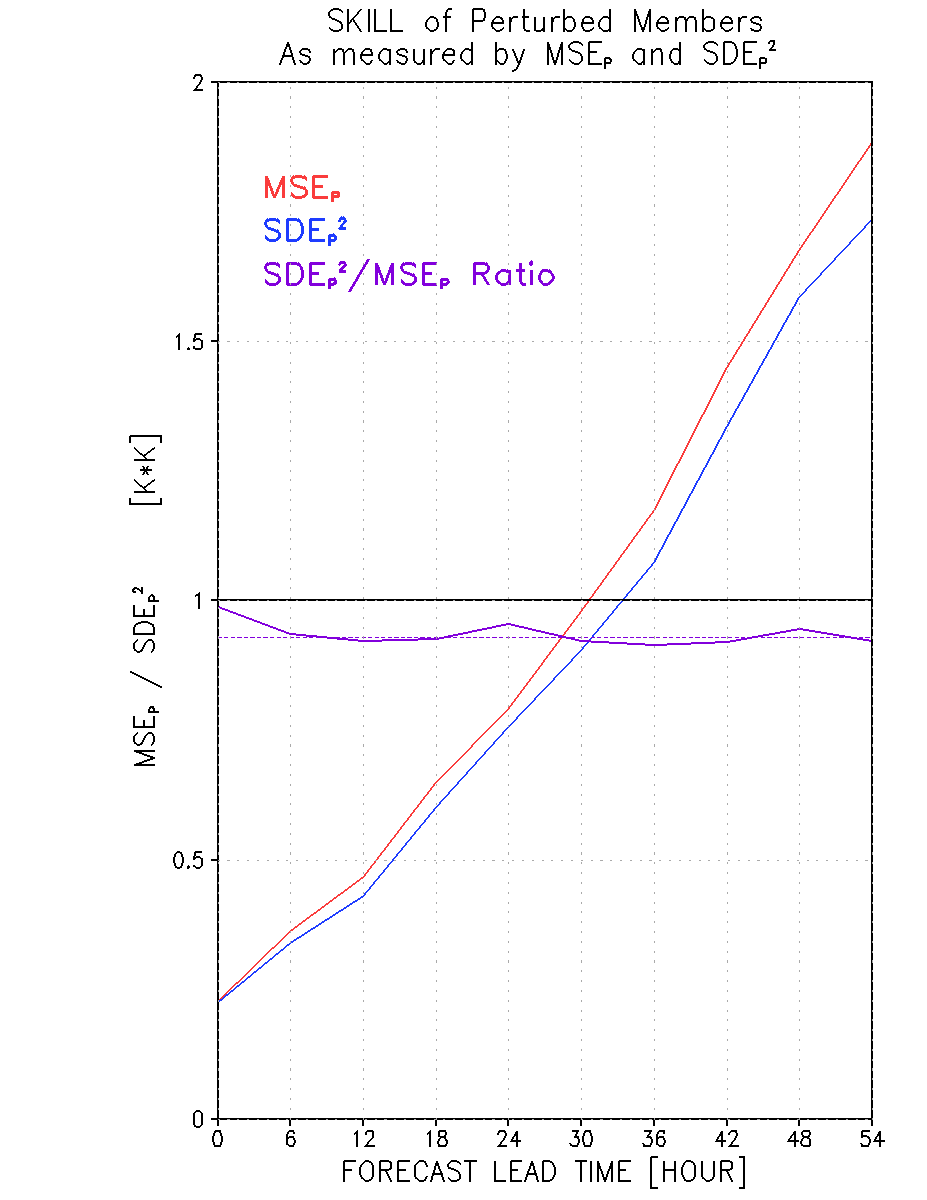 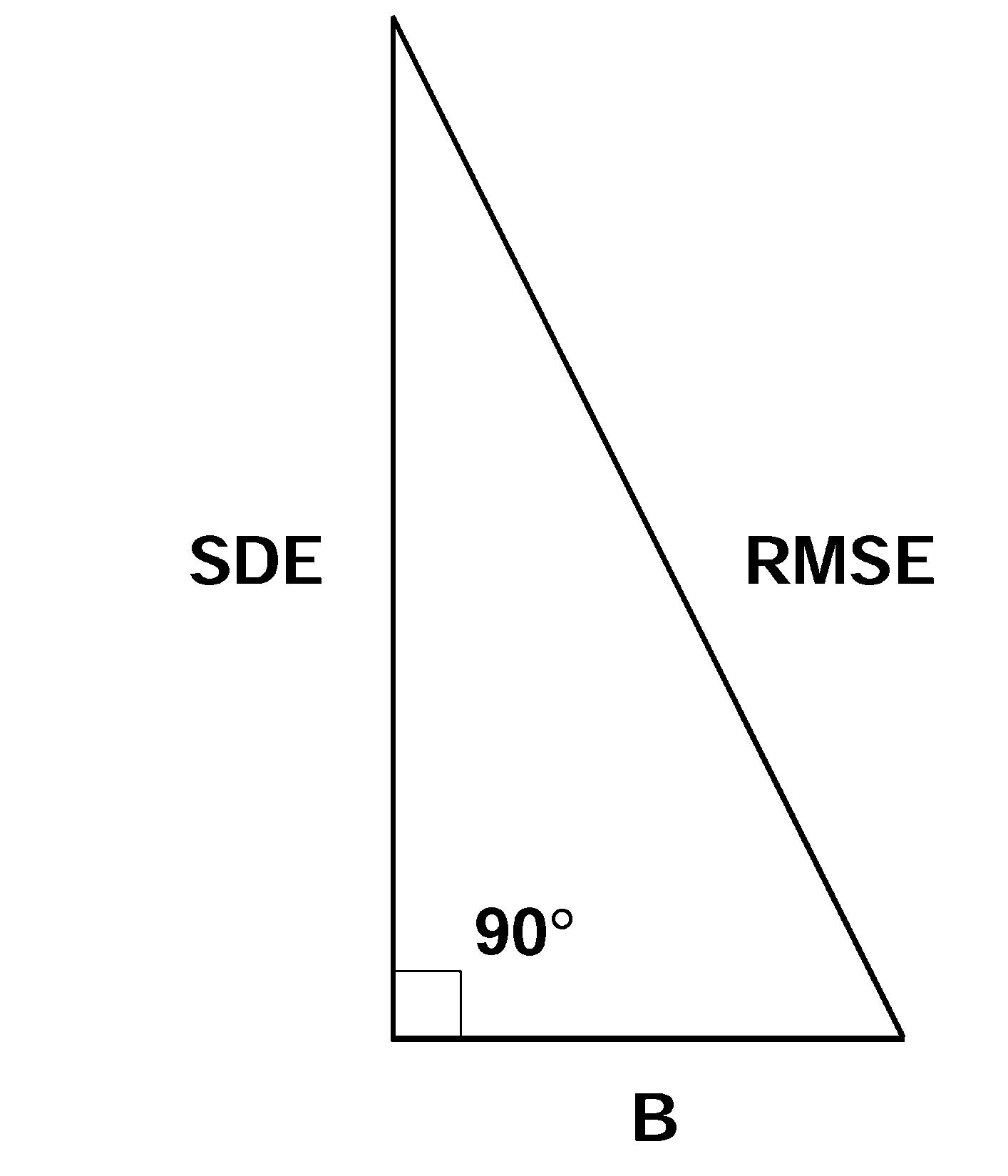 96
100
26
5 Reasons for the

APPARENT Under-Dispersiveness
No Bias-correction

Use of inhomogeneous ensemble members

Use of incorrect Spread-Skill Condition

Use of Centering practice

Overestimation of observation error
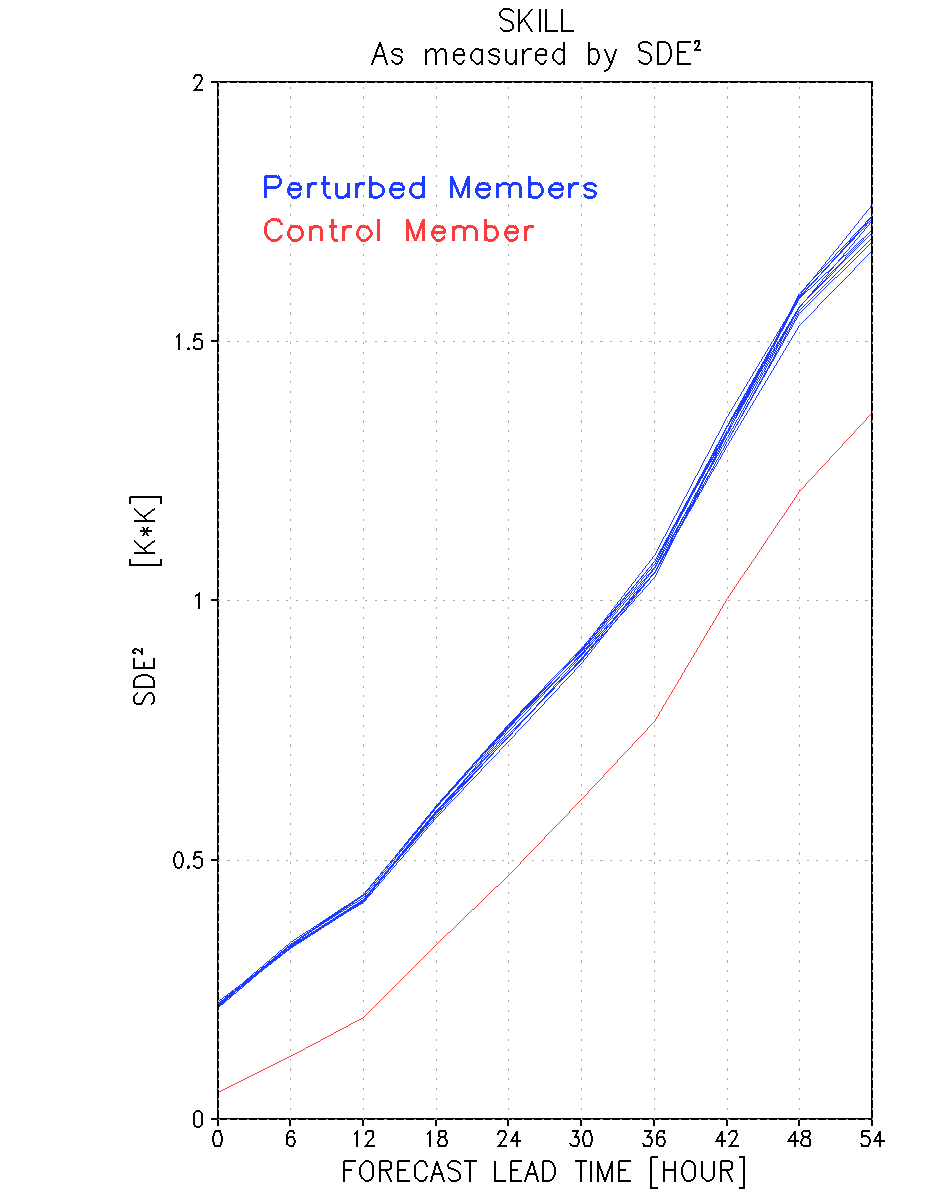 5 Reasons for the

APPARENT Under-Dispersiveness
No Bias-correction

Use of inhomogeneous ensemble members

Use of incorrect Spread-Skill Condition

Use of Centering practice

Overestimation of observation error
e.c.c.     and      i.i.d.
5 Reasons for the

APPARENT Under-Dispersiveness
No Bias-correction

Use of inhomogeneous ensemble members

Use of incorrect Spread-Skill Condition

Use of Centering practice

Overestimation of observation error
COMMONLY USED

SKILL – SPREAD CONDITION
SKILL
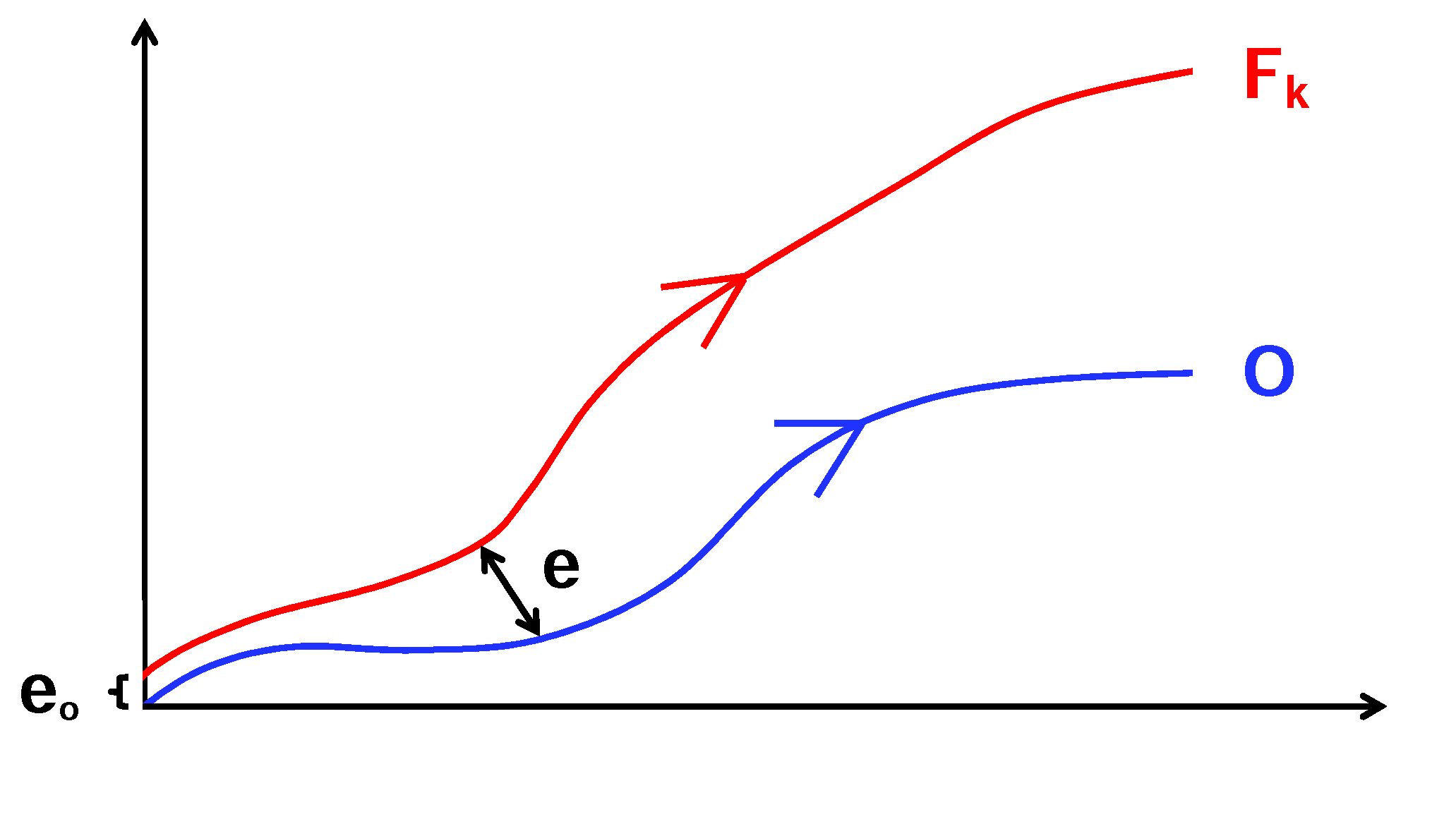 SPREAD
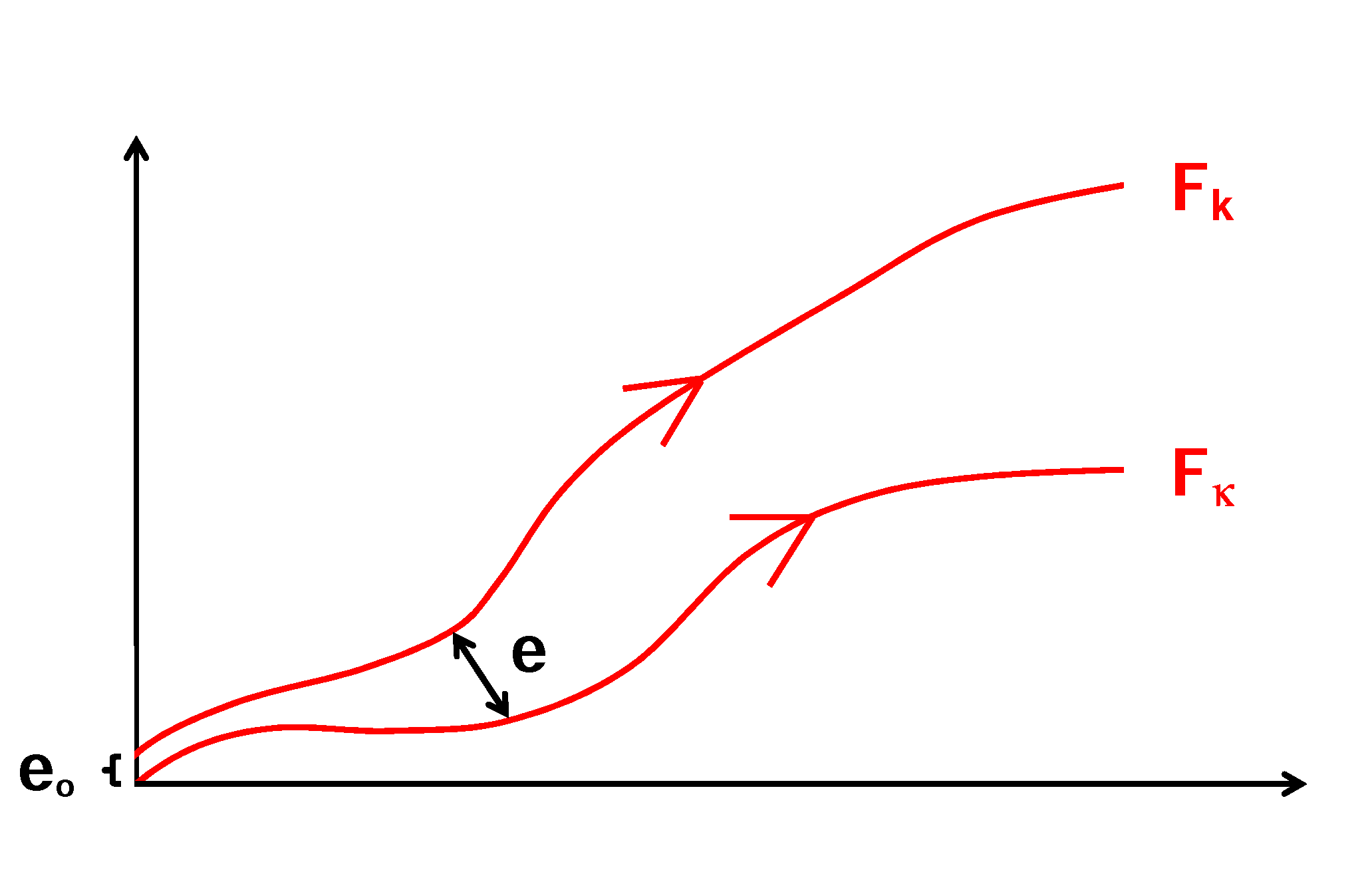 SPREAD
SPREAD
U-statistic

A U-statistic is defined as the average –

across all combinatorial selections of the given size from the full set of observations –

of the basic estimator applied to the sub-samples.

U-statistics, where the letter U stands for unbiased, arise naturally in producing minimum-variance unbiased estimators.
SPREAD
U-statistic

A U-statistic is defined as the average –

across all combinatorial selections of the given size from the full set of observations –

of the basic estimator applied to the sub-samples.

U-statistics, where the letter U stands for unbiased, arise naturally in producing minimum-variance unbiased estimators.
SPREAD
SKILL
U-statistic
U2I SKILL – SPREAD CONDITION
U2I SKILL – SPREAD CONDITION
SKILL – SPREAD CONDITIONS
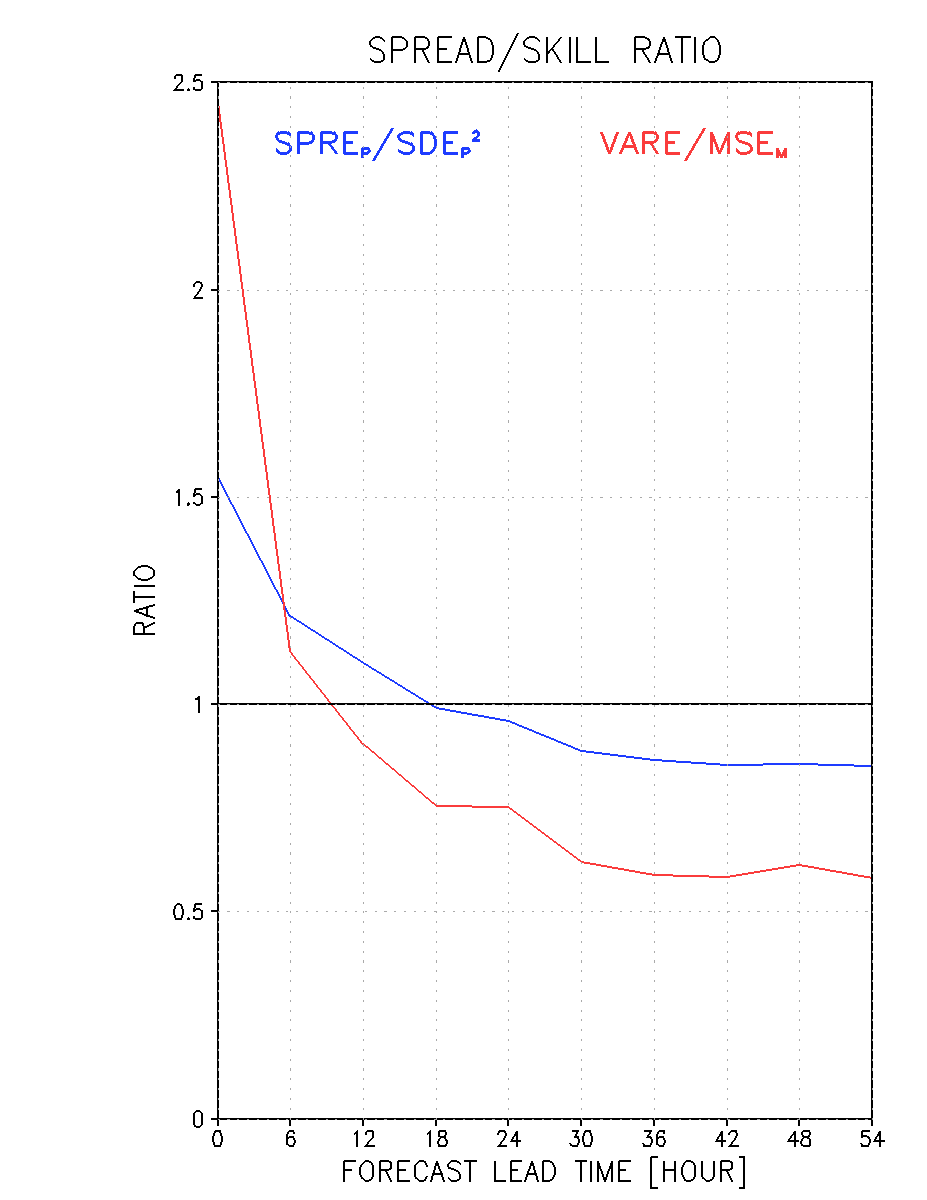 85 %
58 %
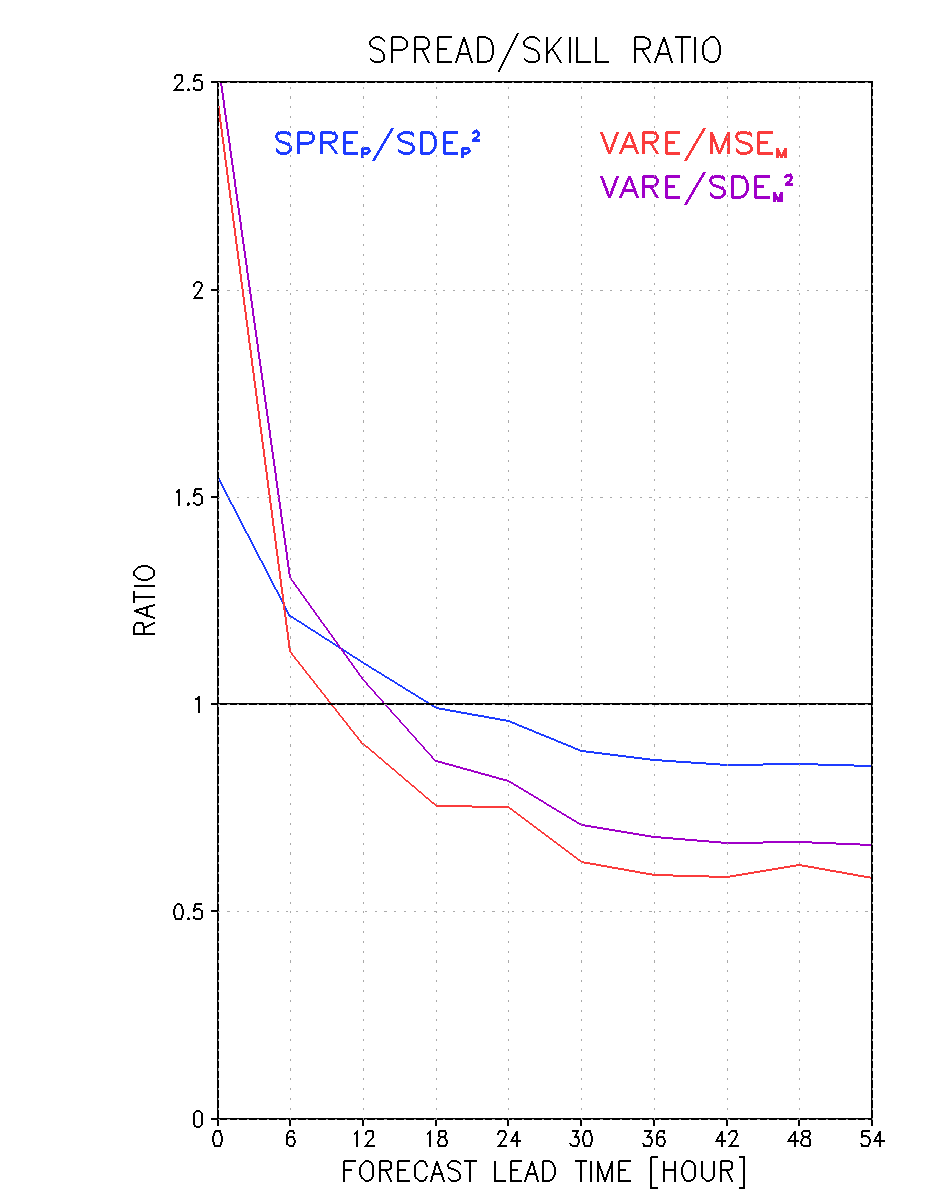 U1
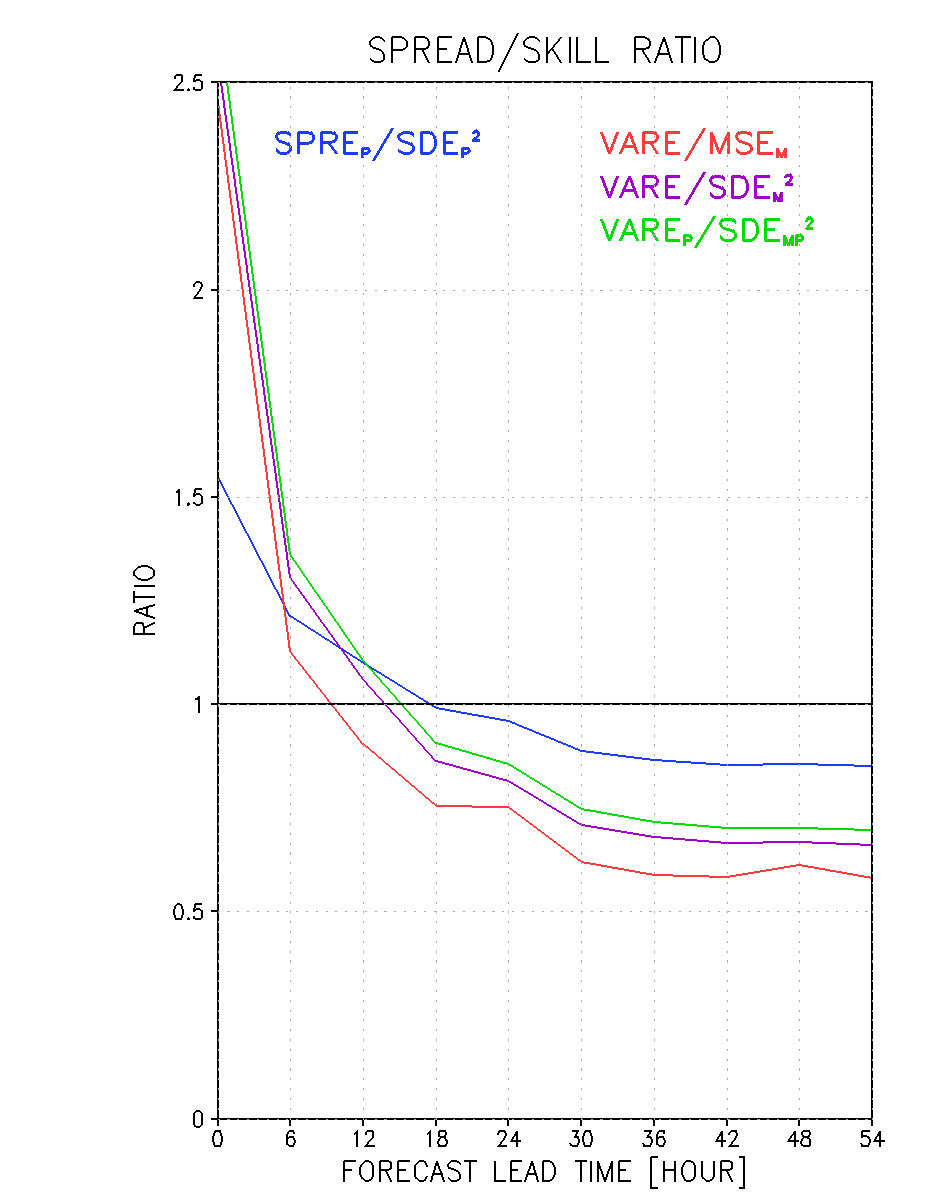 I
U1
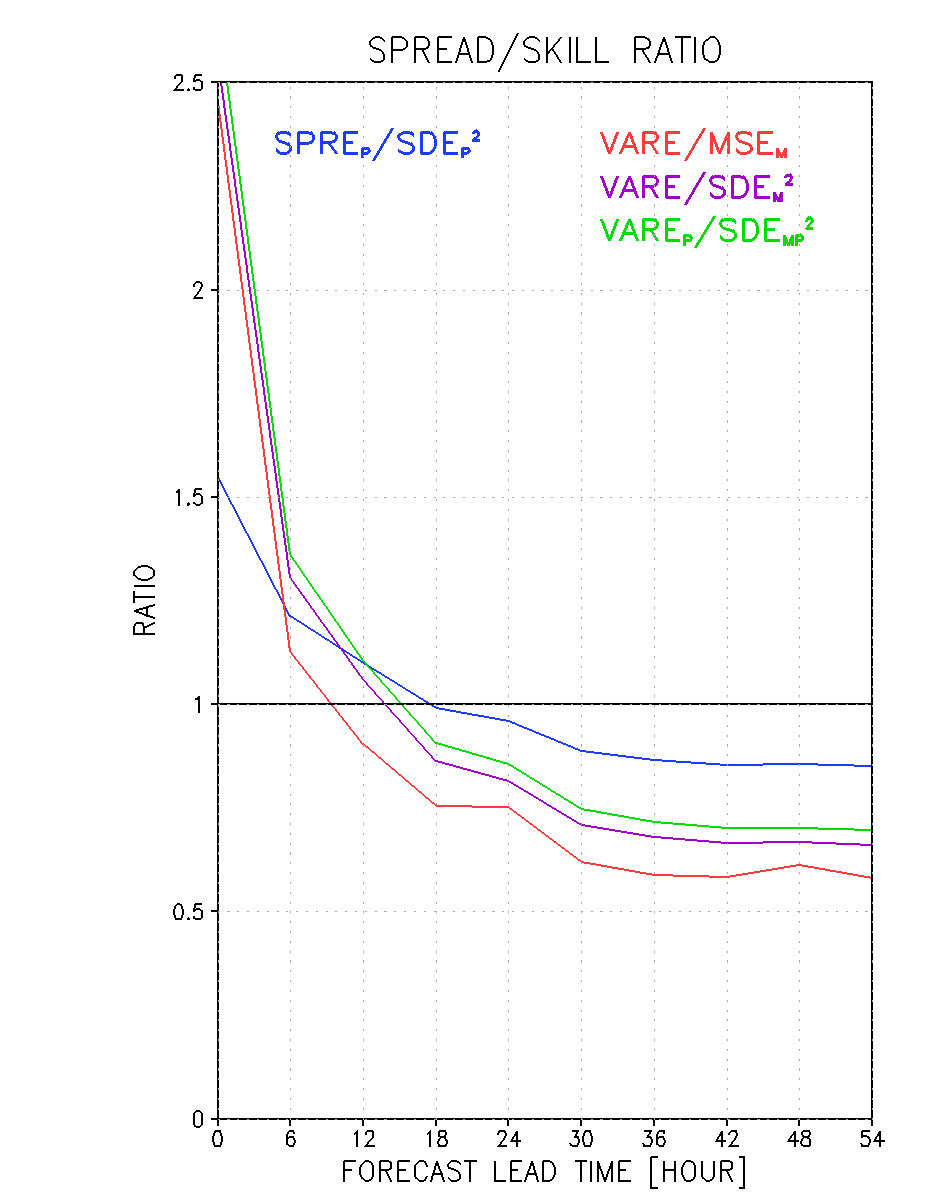 U2
I
U1
5 Reasons for the

APPARENT Under-Dispersiveness
No Bias-correction

Use of inhomogeneous ensemble members

Use of incorrect Spread-Skill Condition

Use of Centering practice

Overestimation of observation error
5 Reasons for the

APPARENT Under-Dispersiveness
No Bias-correction

Use of inhomogeneous ensemble members

Use of incorrect Spread-Skill Condition

Use of Centering practice

Overestimation of observation error
Implications
of
Centering
U2I SKILL – SPREAD CONDITION
U2I SKILL – SPREAD CONDITION
U2I SKILL – SPREAD CONDITION
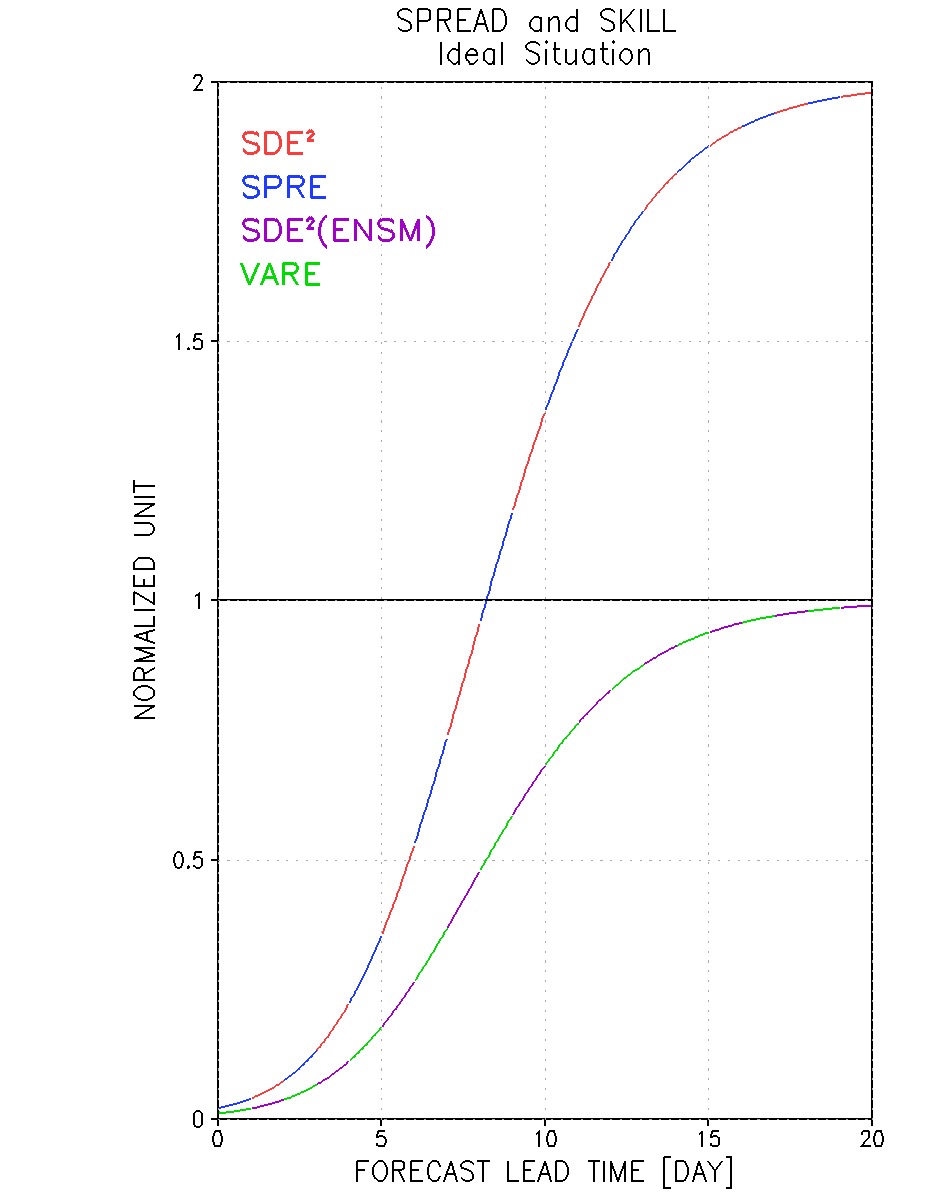 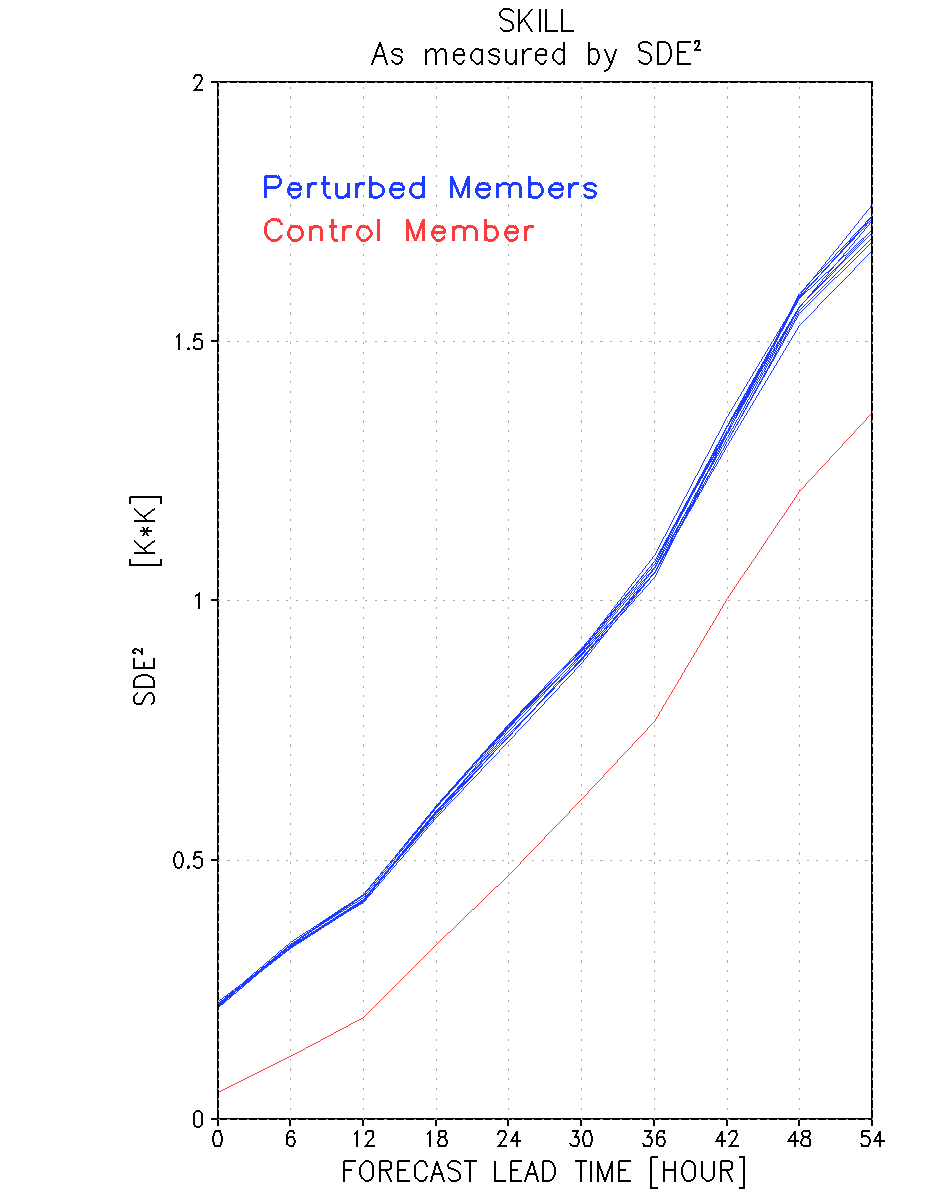 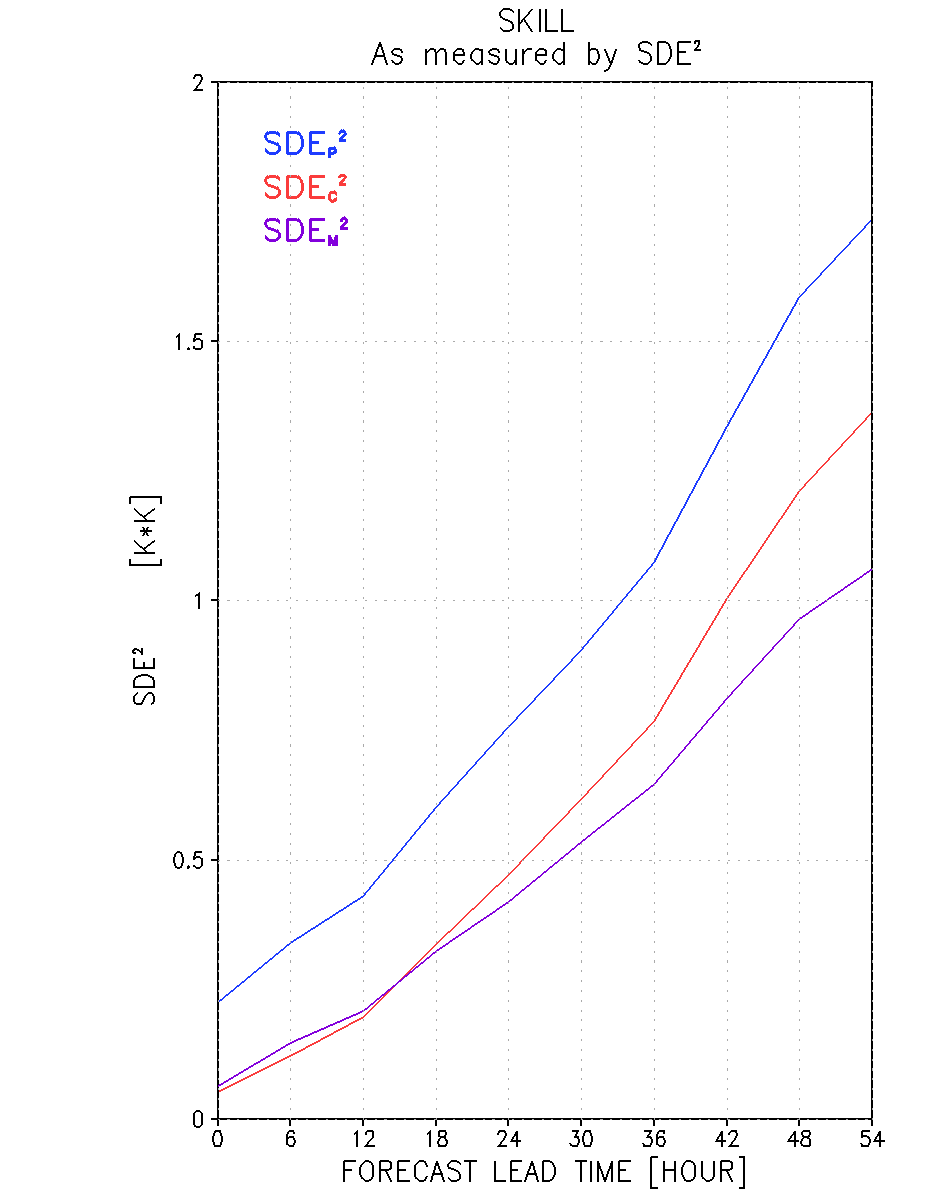 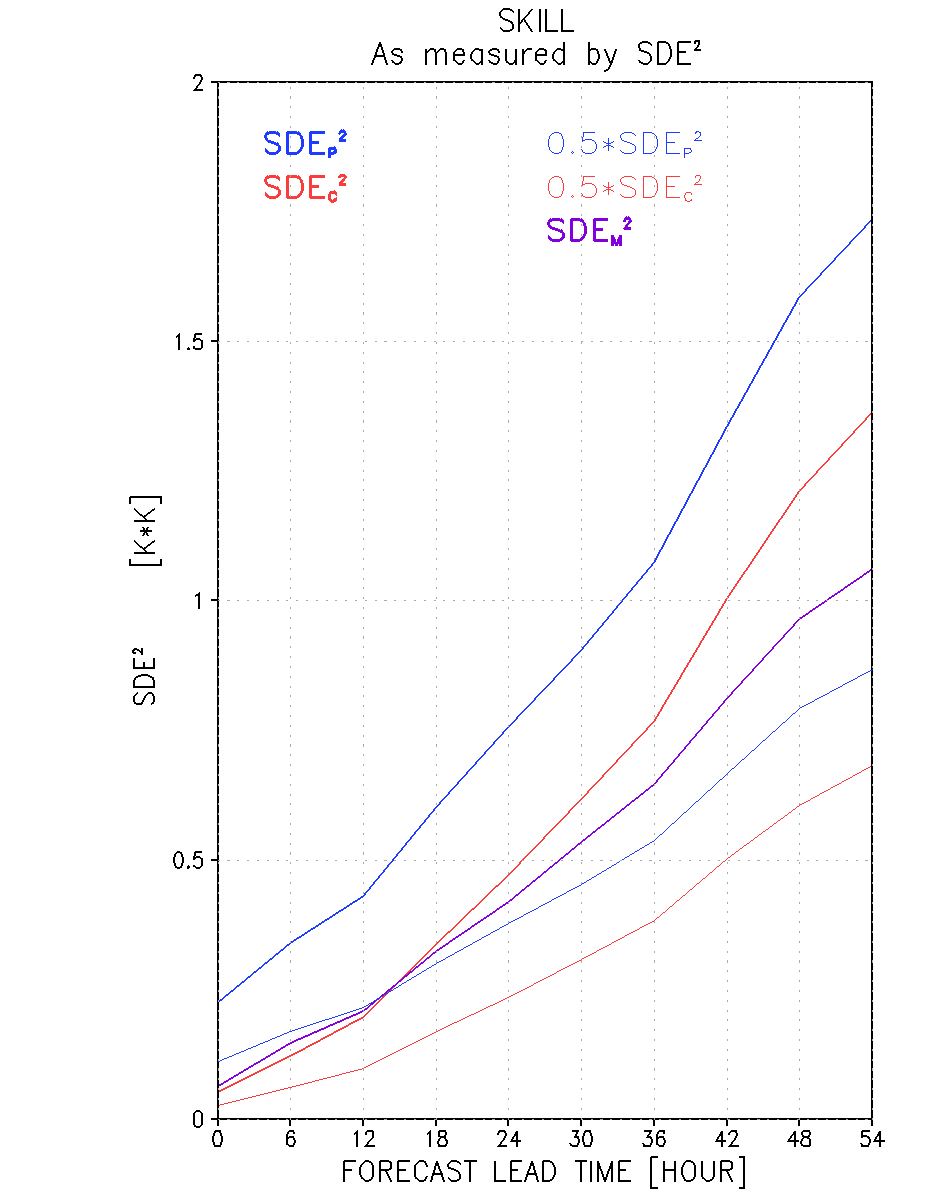 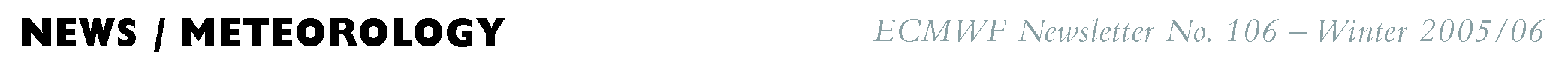 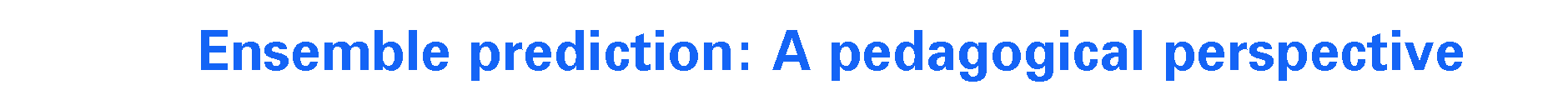 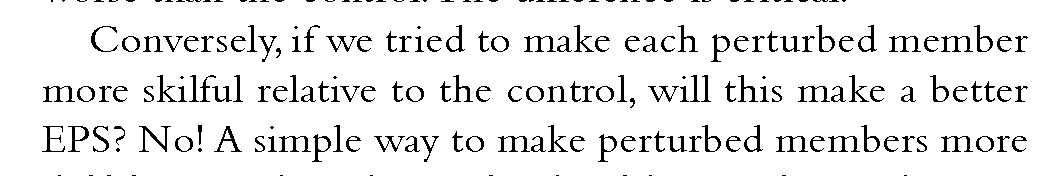 Ideal Ensemble
Infinite number of ensemble members

All are equally likely to be the truth
All members are bias-free and iid

Valid at all lead times, including IC
Ideal Ensemble
Infinite number of ensemble members

All are equally likely to be the truth
All members are bias-free and iid

Valid at all lead times, including IC
Ideal Ensemble
Infinite number of ensemble members

All are equally likely to be the truth
All members are bias-free and iid

Valid at all lead times, including IC
Ideal Ensemble
Infinite number of ensemble members

All are equally likely to be the truth
All members are bias-free and i.i.d.

Valid at all lead times, including IC
Ideal Ensemble
Infinite number of ensemble members

All are equally likely to be the truth
All members are bias-free and i.i.d.

Valid at all lead times, including IC
Quantity and Quality of available data
M << N
Observations have Errors
IC not Unique
Many – presumably infinitely many –
    Equally Likely IC
Quantity and Quality of available data
M << N
Observations have Errors
IC not Unique
Many – presumably infinitely many –
    Equally Likely IC
Quantity and Quality of available data
M << N
Observations have Errors
IC not Unique
Many – presumably infinitely many –
    Equally Likely IC
Quantity and Quality of available data
M << N
Observations have Errors
IC not Unique
Many – presumably infinitely many –
    Equally Likely IC
Quantity and Quality of available data
M << N
Observations have Errors
IC not Unique
Many – presumably infinitely many –
    Equally Likely IC
Quantity and Quality of available data
M << N
Observations have Errors
IC not Unique
Many – presumably infinitely many –
    Equally Likely IC
Quantity and Quality of available data
M << N
Observations have Errors
IC not Unique
Many – presumably infinitely many –
    Equally Likely IC
Quantity and Quality of available data
M << N
Observations have Errors
IC not Unique
Many – presumably infinitely many –
    Equally Likely IC          Multimodal PDF
Representation of data
Representation of data
Representation of data
Representation of data
Partitioning of variables
Partitioning of variables
Partitioning of variables
Partitioning of variables
Pk
v
M
Ak
Partitioning of variables
v
Partitioning of variables
v
Ensemble members are i.i.d.       

PDF of  Pk eiθk  is a product of two factors
Unimodal with mode at
Ensemble members are i.i.d.       

PDF of  Pk eiθk  is a product of two factors
Unimodal with mode at
Ensemble members are i.i.d.       

PDF of  Pk eiθk  is a product of two factors
Unimodal with mode at
Ensemble members are i.i.d.       

PDF of  Pk eiθk  is a product of two factors
Unimodal with mode at
Possible form of  f(Pk )
OR
Possible form of  f(Pk )
Possible form of  f(Pk )
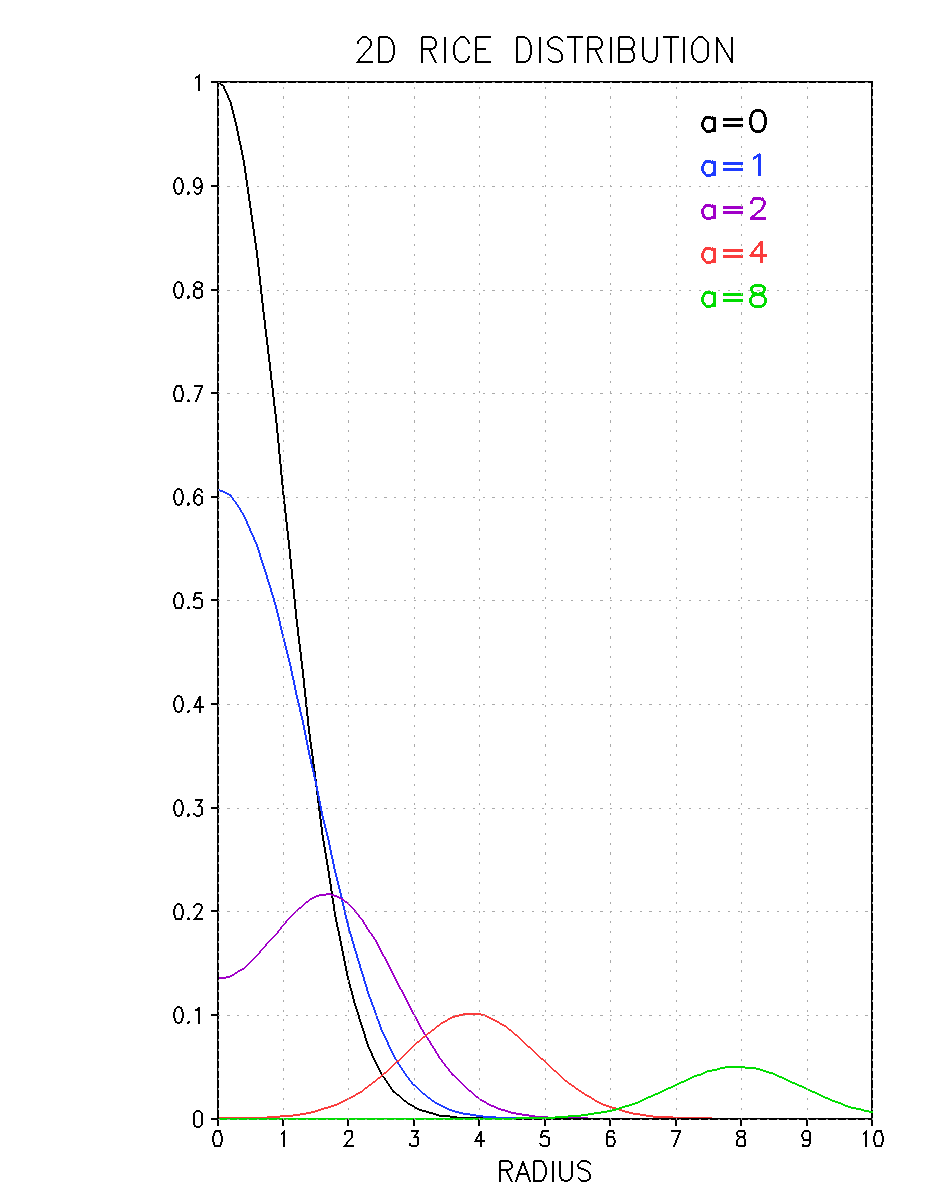 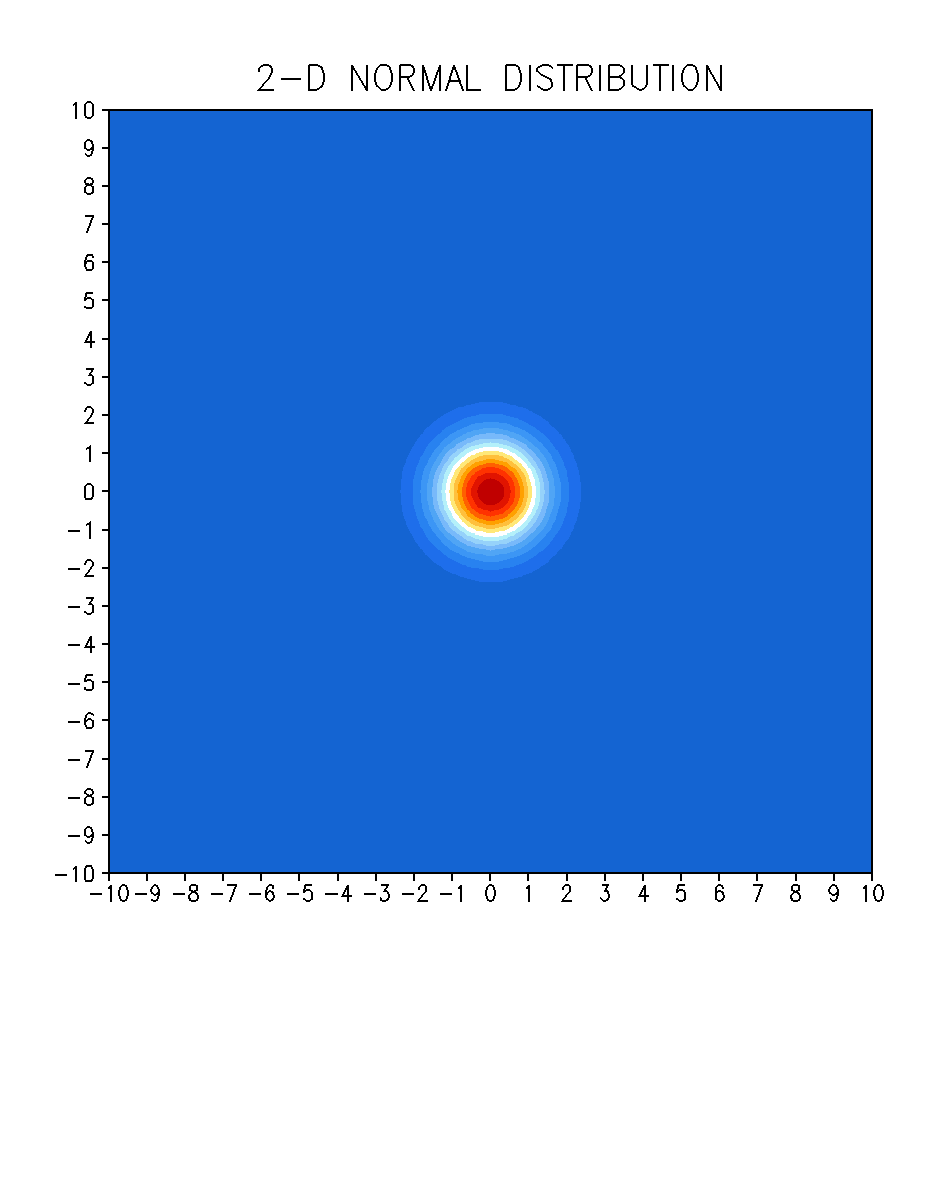 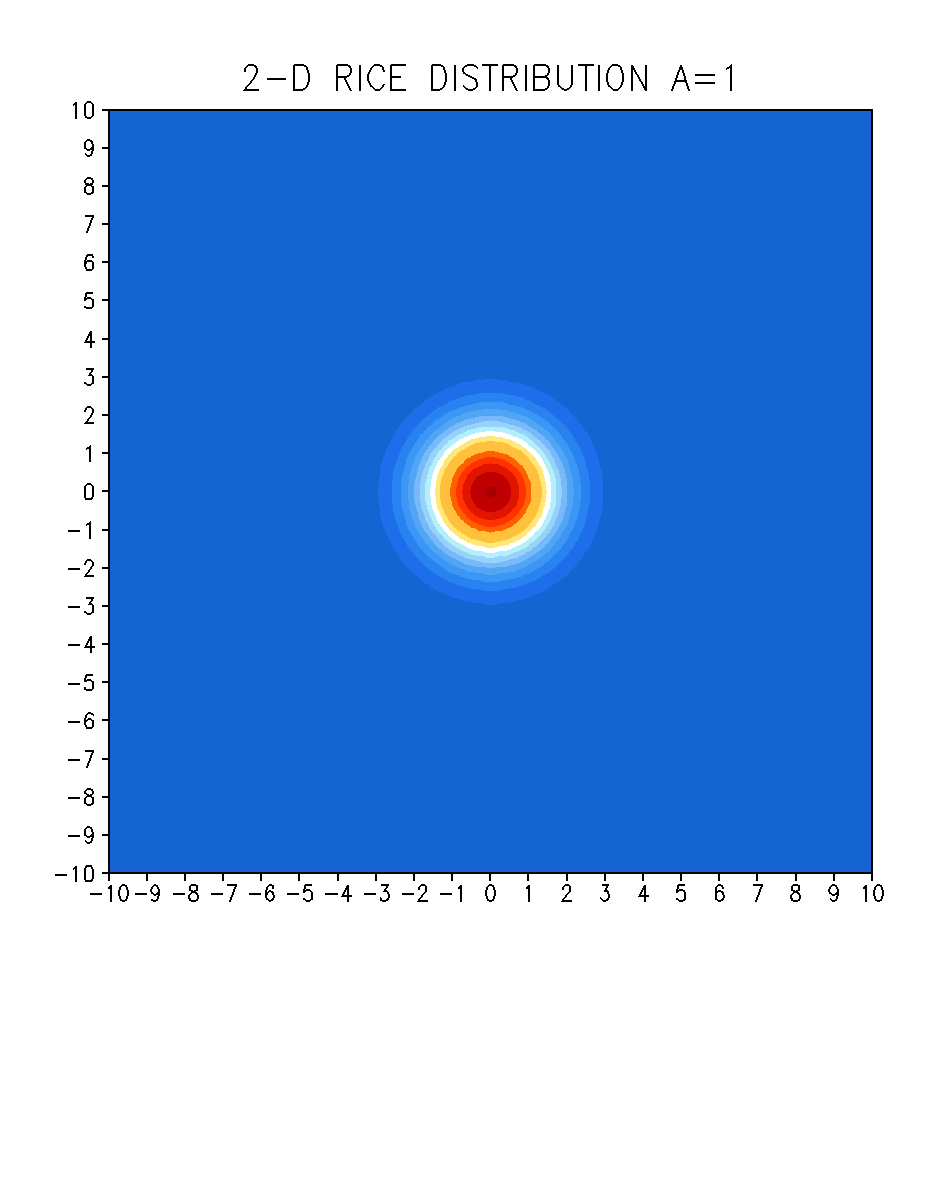 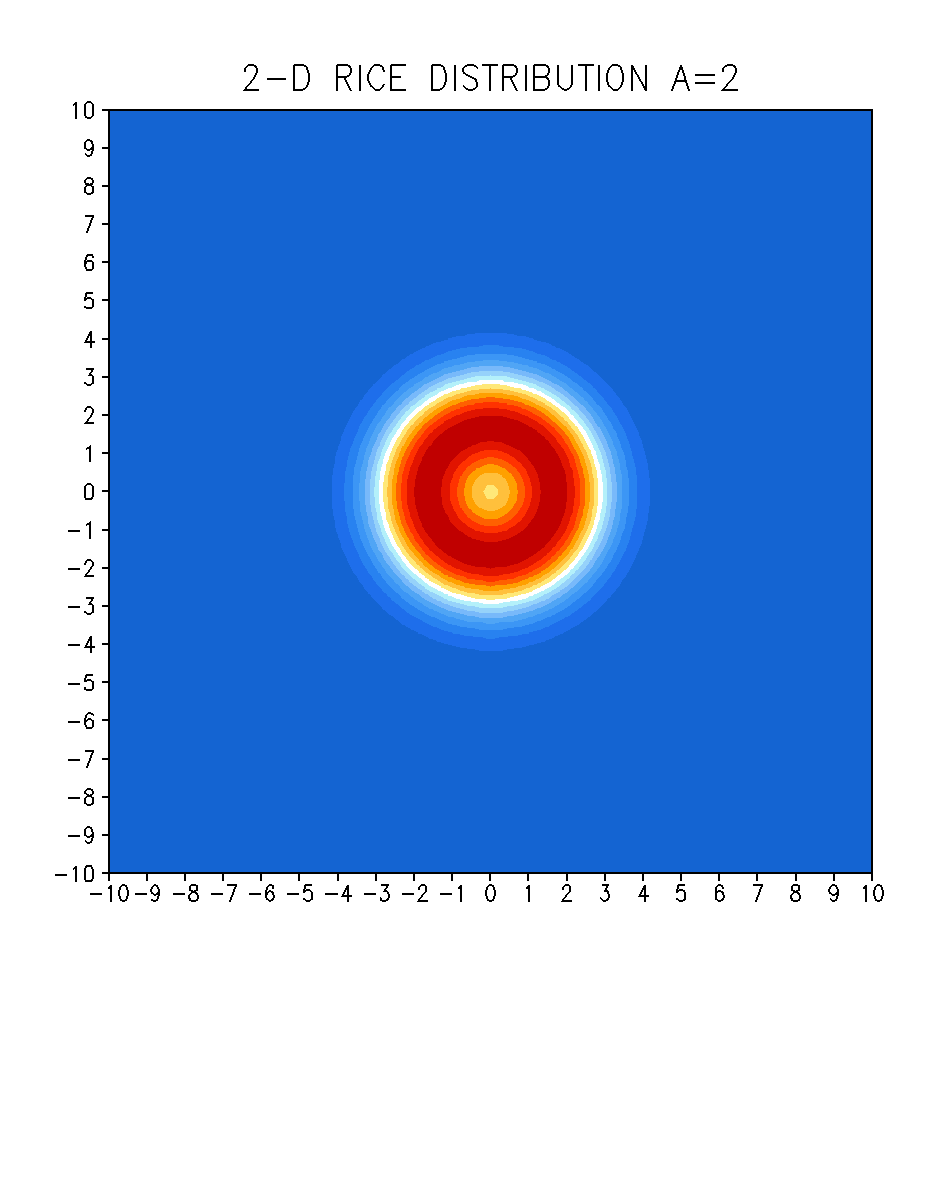 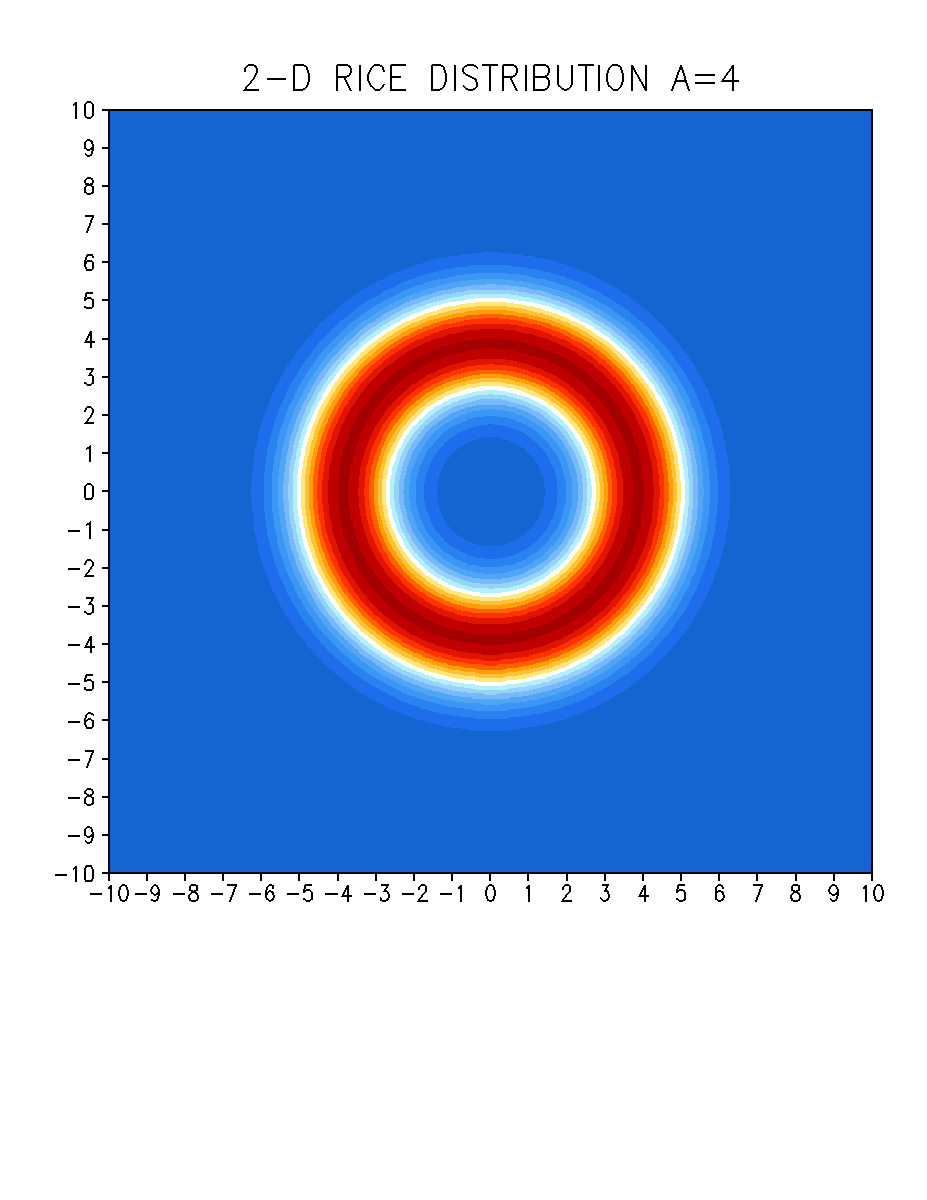 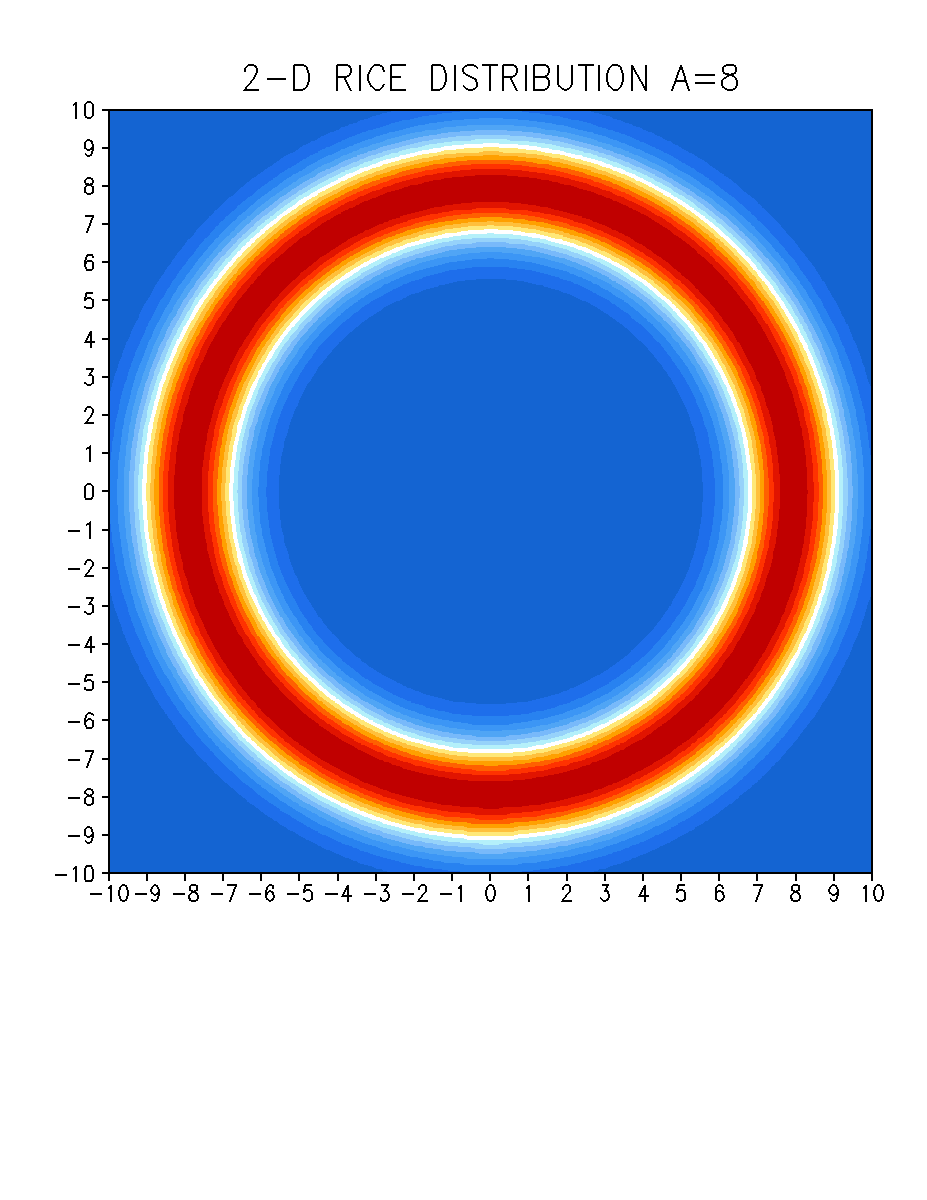 Realistic
Error Spectrum
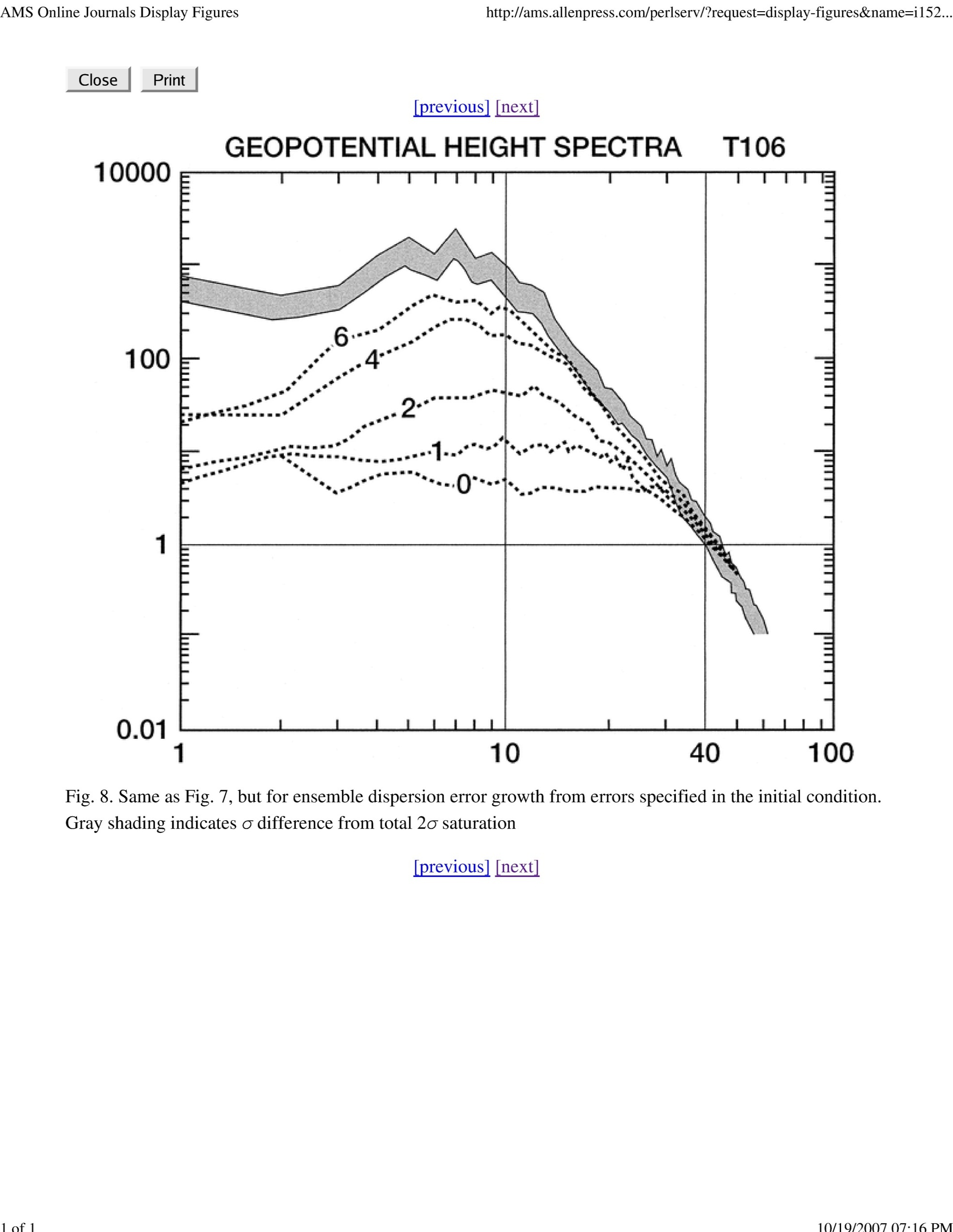 Tribbia and Baumhefner 2004
Large Scales
Small Scales
Ideal Ensemble
v
v
v
v
v
v
v
v
v
v
v
v
v
v
v
Ideal Ensemble
v
v
v
v
v
v
v
v
v
v
v
v
v
v
v
Ideal Ensemble
v
v
v
v
v
v
v
v
v
v
v
v
v
v
v
Ideal Case
v
v
v
v
v
v
v
v
v
v
v
v
v
v
v
Ideal Case
v
v
v
v
v
v
v
v
v
v
v
v
v
v
v
Ideal Case
v
v
v
v
v
v
v
v
v
v
v
v
v
v
v
v
v
v
v
v
v
v
v
v
v
v
v
v
v
v
v
v
v
v
v
v
v
v
v
v
v
v
v
v
v
v
v
v
v
v
v
v
v
v
v
v
v
v
v
v
v
v
v
v
v
v
v
v
v
v
v
v
v
v
v
v
v
v
v
v
v
v
v
v
v
v
v
v
v
v
v
v
v
v
v
v
v
v
v
v
v
v
v
v
v
v
v
v
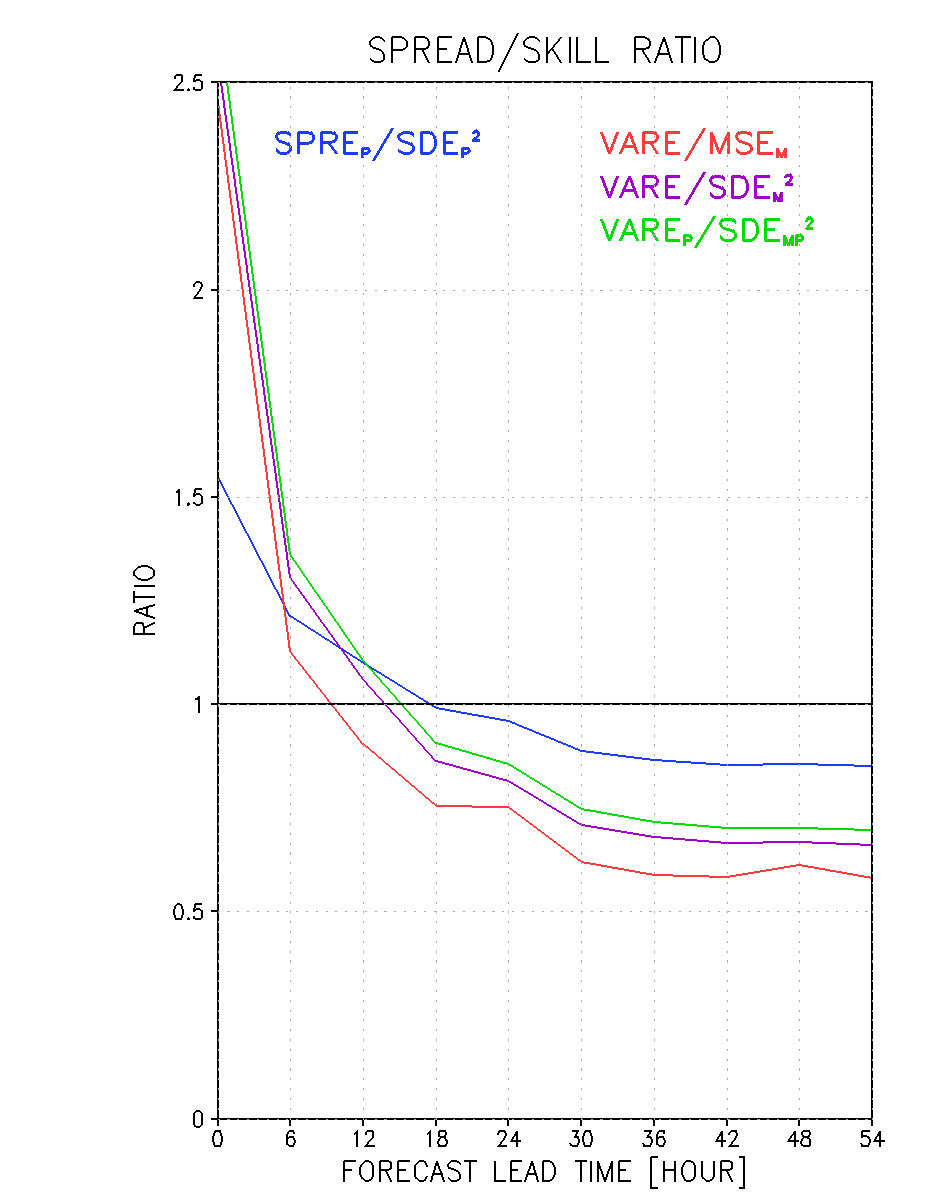 0.850
0.703
Centering is a
larger problem
for short-range EPS
compared to medium-range EPS
5 Reasons for the

APPARENT Under-Dispersiveness
No Bias-correction

Use of inhomogeneous ensemble members

Use of incorrect Spread-Skill Condition

Use of Centering practice

Overestimation of observation error
Verification
versus the truth
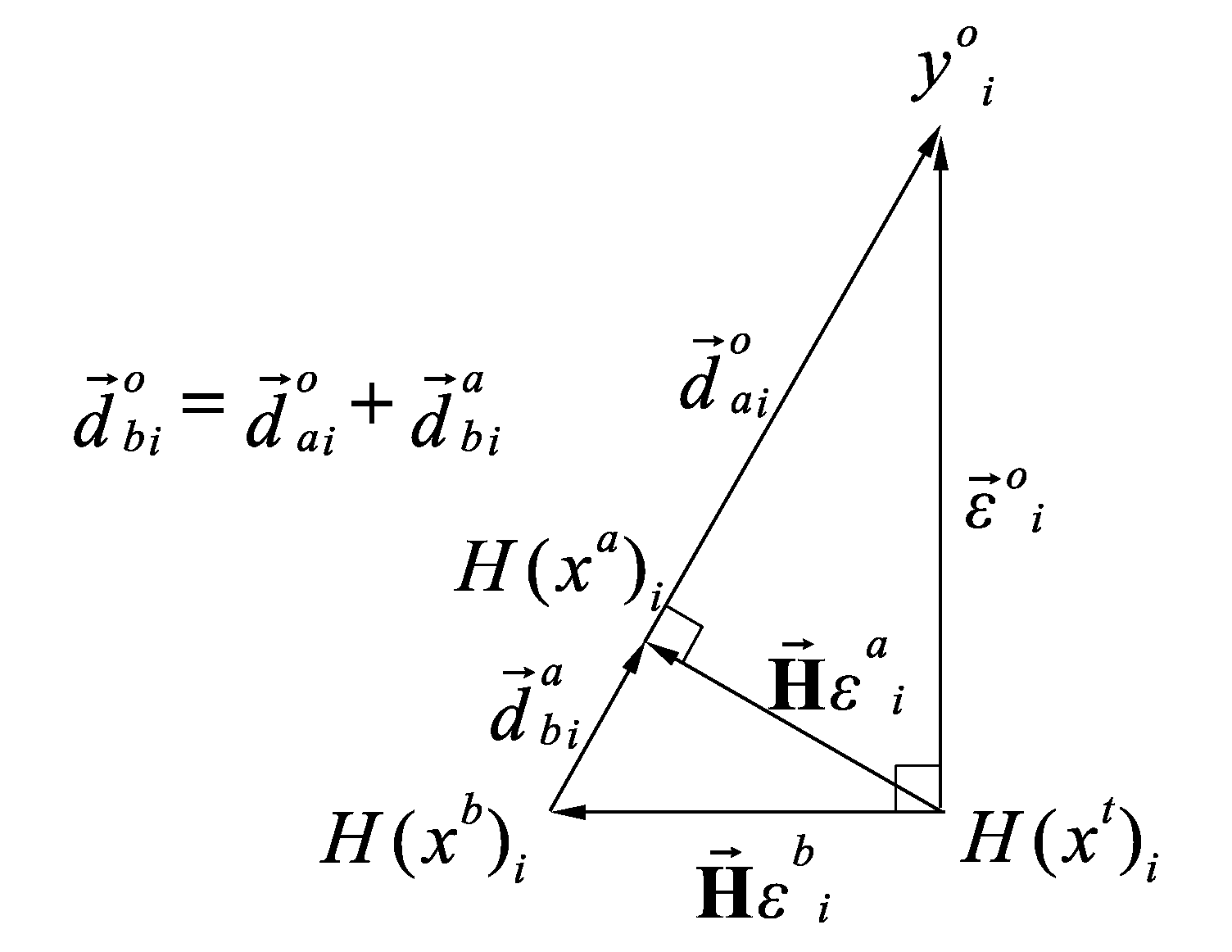 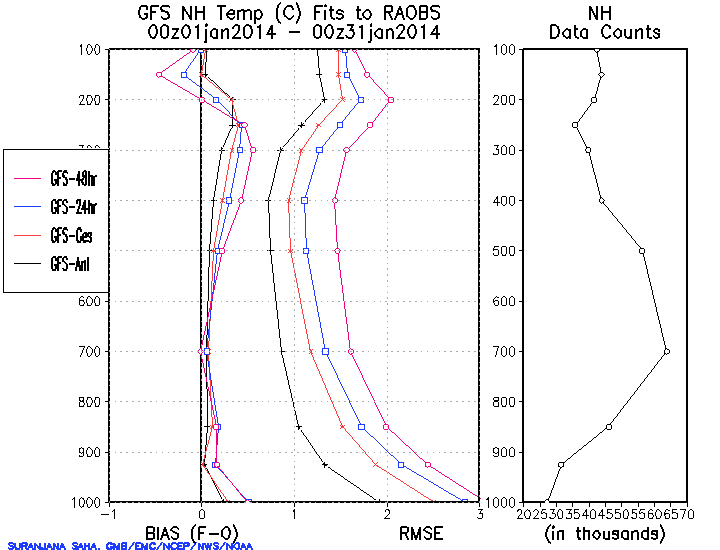 CONCLUSIONS
The U2I Spread-Skill Condition gives a more realistic assessment of the Spread-Skill relationship for a real EPS compared to the traditional Spread-Skill Condition

Centering should be avoided – Create equally likely ensemble members with same quality as control

Verification against the perceived ”truth” – Not against observations or analysis – Desroziers triangles
CONCLUSIONS
The U2I Spread-Skill Condition gives a more realistic assessment of the Spread-Skill relationship for a real EPS compared to the traditional Spread-Skill Condition

Centering should be avoided – Create equally likely ensemble members with same quality as control

Verification against the perceived ”truth” – Not against observations or analysis – Desroziers triangles
CONCLUSIONS
The U2I Spread-Skill Condition gives a more realistic assessment of the Spread-Skill relationship for a real EPS compared to the traditional Spread-Skill Condition

Centering should be avoided – Create equally likely ensemble members with same quality as control

Verification against the perceived ”truth” – Not against observations or analysis – Desroziers triangles